راى گشتى
قۆناغی ٣ 
بەشی راگەیاندن
 رۆژنامە وتەلەفزیۆن 
ئامادەکردنی 
چنار نامق
بابەتەکانی رای گشتی
چەمکى رای گشتی وجۆرەكانى را وجیاوازیان 
پێناسەی رای گشتی
ئەو ڕوگانەى كە پێناسەو چەمكى ڕاى گشتی دیارى دەكەن
کورتەیەک لەبارەی سەرهەڵدانی رای گشتی
جۆرەكانی راى گشتی  
هۆكاره‌كانى گرنگیدان به‌ رای گشتى
قۆناخەکانی پێکهێنانی رای گشتی
ئەو فاكتەرانەى كاریگەرن لە پێکهێنانی رای گشتى.
تیۆرەكانی رۆژنامەگەرى بەپیى سیستمى حوكمرانى کە کاردەکەنە سەر پێکهێنانی رای گشتی
راى گشتی وپرۆسەى پەیوەندیكردن 
جۆر و ئاستەكانى پەیوەندى 
گرنگى و ئەرکی راى گشتى 
تایبه‌تمه‌ندییه‌كانی 
شێوازه‌كانى گۆڕینى رای گشتی 
پێکهاتن و دروستبوونی  رای گشتی ئەلەکترۆنی وپیناسەى
ئەو ئامرازانەی بەکاردێن بۆ گەیاندنی پەیامی بەکاربەران بەمەبەستی گوزارشتکردن لە بیرو رایان 
کاریگەری ئامرازەکانی گەیاندنی ئەلەکترۆنی لە سەر رای گشتی ئەلەکترۆنی
رێگا و شێوازی میدیای  ئەلەکترۆنی لە دروستکردنی رای گشتى 
خاسییەتەکانی رای گشتی ئەلەکترۆنی 
بەربەستەکانی پێش رای گشتی ئەلەکترۆنی لە وڵاتە تازە  پێگەیشتووەکان
رای گشتی ئەلەکترۆنی لە کوردستان
رای گشتی جیهانی 
ئەو روداوانەى هاوكاربوون لە دەركەوتنی رای گشتی جیهانی 
گرنگى و ئاستەنگەكانی بەردەم دروستبونی رای گشتی جیهانی 
شێوازه‌كانى پێوانه‌ كردنى رای گشتى
میدیا و رای گشتی رۆڵی رۆژنامە لە دروستکردنی رای گشتى
رۆڵی رادیۆ و تەلەفزیون  لە دروستکردنی رای گشتى  
چاودێری وسانسۆر لەسەر رای گشتی
گروپەکانی فشار و رۆڵیان لە دروستبوونی رای گشتی
چەمك و ێناسەی رای گشتی
رای گشتی وەك  هەرچەمكێكی تری زانستە مرۆڤایەتیەكان لێكدانەوەو پێناسەی جیاوازی بۆكراوە بیر و رای زانایان جیاوازە لەبارەی پێناسەیەكی یەكگرتوو و دیاریكراو بۆ چەمكی رای گشتی ، ئەو جیاوازیانەش لە ئەنجامی جیاوازی بیروبۆچوونی زانستی وسیاسی و كۆمەڵایەتی یەوە سەرچاوەی گرتووە. 
                                       چەمكی رای گشتی
رای گشتی لە لێكدانی دوو وشەی (را)و(گشتی)پێك هاتوە. 
	یەكەمیان بەمانای بۆچوون دێت ئەوەی تریشیان بە مانای كۆ یان بریكی زۆر دێت.
لە لێكدانی (را+گشتی) ئەم چەمكە دروست بوە كە بە مانای كۆی بۆچوونەكان یان بەمانای كۆی رایەكان دێت.
را: بە دەربڕین و وەلامی تاك دەگوترێ بەرامبەر و پرسیارانەی لێی دەكرێت, واتا را هەمان بۆچوونی تاكە لە بارەی بابەتێكی دیاریكراو وەلە حالەت و دۆخی جیاواز دا دەگۆڕێت.
و دابەش دەبێت بۆ  (رای كەسی -رای تایبەت - رای گشتی)
بة طشتى دوو جؤرة ( را ) هةية كة لة راى طشتى جياوازن:
راى كةسى:
 ئةو رايةية  تاك سةبارةت بة بابةتيَكى دياريكراو دواى بيركردنةوة لة سةر ئةو بابةتانة، بةبىَ هيض ترس و دلةراوكىَ و بةربةستيَك دةردةبريَت و ئاشكراى دةكات.
راى تايبةت: 
بةشيَكة لة راى كةسي كة تاك بؤ خةلَكى ئاشكراي ناكات و بؤ خؤى دةيثاريَزيَ لة بةر هؤكارى تايبةت وةكو ترس وهةبوونى هةرِةشة لةسةرى، يان ترسى لة دةستدانى  برادةر يان ثؤستيَك، يان هةر هؤكاري ديكة، بةلاَم لةوانةية تةنها بؤ كةسوكار و نزيكةكانى بطيَرِيَتةوة كة متمانةي ثيَيانة.
چەند پێناسه‌یەک بۆ بۆ رای گشتی
ساده‌ترین پێناسه‌ بۆ رای گشتی ته‌نیا ئه‌وه‌یه‌ كه‌ بڵێن (ده‌نگی خه‌ڵكه‌)ئه‌م ده‌نگه‌ له‌ هه‌موو جێگه‌یه‌كدا وبه‌ شێوه‌ی جیا جیا له‌ لایه‌ن ده‌سه‌ڵاتدارانه‌وه‌ ده‌بیسترێت.
 زانای بەناو بانگی ئەمریكی (Walter Lippmann) رای گشتی بە رای زۆرینەی كۆمەڵگەیەكی یەكگرتوو وەسف دەكات لە بارەی ئەو پرس و مەسەلانەی كە جێی گفتووگۆ و لێدوانە.
زانای ئەمریكی بەناوبانگ(Leonard Doob),لەبارەی رای گشتیەوەدەڵێت: 
   رای گشتی بریتییە لە بیروبۆچونی زۆرینەی تاكەكانی كۆمەڵگەیەك لە بارەی بابەت و روداوێكی تایبەتەوە.
رای گشتی هێزێكی كۆمه‌ڵایه‌تی گه‌وره‌و پته‌وه‌و خاوه‌ن ده‌سه‌ڵاتێكی به‌هێزه‌، هه‌رچه‌نده‌ هێزی جێبه‌جێكردنی نییه‌، به‌ڵام ناكرێ گوێی لێ نه‌گیرێت
دكتۆر ابراهیم امام دەڵێت : رای گشتی بۆچونی بڵاوی كۆمەڵێك خەڵكە كە بەرژەوەندی هاوبەش پێكیانەوە دەبەستێتەوە لە بارەی هەڵوێستێك لە هەڵوێستەكان یان باسێك لە باسە گشتییەكان لەكاتێكدا: 
دكتۆر عبدالقادر حاتم وەسفی رای گشتی دەكات بەوەی كە ئەو حوكمەیە كە گروپێك پێی دەگەن لە كێشەیەك كە ئیعتیباری بۆدادەنرێت. هەروەها بەشێوەیەك دەروانرێتە رای گشتی كە ڕایەكی بڵاوە لە نێوان زۆربەی ئەو نەتەوانەی هوشیارن لە ماوەیەكی دیاریكراو دەربارەی كێشەیەكی دیاریكراو.
                   وەهەروەها دوو ئاڕاستە هەیە بۆ پێناسە و تێگەیشتن لە چەمكی رای گشتی:
ئاڕاستەی كۆن (كلاسیكی):
  رای گشتی بریتی بوو لەدەرەنجامی كۆمەڵێك سلوك وبەها و داب ونەریت وبیری چەسپاو. یان بریتیە لە     كۆمەڵێك یەقین ورەزامەندی وسوز وئامانجی پەسەندكراو.
 ئاڕاستەی نوێ‌ : 
لەمەدا هەمیشە گرنگی دەدرێت بە(ڕا) وئاڕاستەكان و بەو هۆكارە كاریگەرانەی كە دەبنە هۆی خوڵقاندنی رای گشتی ئەویش لە سۆنگەی هۆشیاری وتێگەیشتنێكی تەواوەوە بۆ پرس وبابەت ومەسەلەكان. وە گرنگیدانی زانایان وكاریگەریان لەسەر ڕەفتاری سیاسی وكۆمەڵایەتی تاكەكان ... لەئاڕاستەی نوێدا رای گشتی پڕۆسەیەكی كارلێكە بە هۆكاری جیاواز  .
ولیم ئەلبیك فیری بی وایە رای گشتی بریتتیە لە:
دەرەنجامی پرۆسەی كارلیك كردنە لەنێوان كەسەكاندا  بەشێوەیەك لە شێوەكان، یاخود بابەتێكی دیاریكراوە كە مایەی گفتو وگۆیە لەنێوان كۆمەڵە كەسێكدا.
 دەربرینێكی جەماوەرییە لەنیوان تاكەكاندا لەبارەی پرس و بابەتەكانەوە.
 گواستنەوەی  بیر  و رای  كۆمەلە كەسانێك وبەجەماوەری كردنی بەهۆی پەخشكردنیەوە لەرێگەی هۆكارەكانی راگەیاندنەوە.
كۆمەڵێك ئاراستەیە لەلایەن كۆمەڵە كەسانێك لەسەر كێشەیەك( را) ی زۆرینە وەردەگرێت.
	پێناسەی ئینیسكلوپیدیای زاراوەكانی راگەیاندن: بیروڕای زۆرینەی كۆمەڵە كەسێكە كەهیچ رایەكی تر ناكەوێتە سەریان لەكاتێكی دیار لەسەر مەسەلەیەك لەنێو كۆمەڵە كەسەكاندایە، دەبێتە مشتومڕێكی ئاشكرا لەمیانەی بیروڕای ئەو كۆمەڵە كەسانەدا.
	لەفەرهەنگی ویبستەریشدا بەمجۆرە پێناسە كراوە: رای گشی رای هاوبەشە بەو تایبەتمەندییە دەردەكەوێت كەوا رای هەموو خەڵكە.
كلارید ریچ دەڵێت: رای گشی بڕیارێكە لەئاكامی گەیشتنی كۆمەڵێك كەس بە مەسەلەیەك.
تۆماس كلار : رای گشتی كۆمەڵێك بڕیارە جەماوەر بۆ كارەكانی دەیهێنێتە دی و دروستی دەكات.
لە كۆی ئەو پێناسانە دەردەكەوێت كە:
رای گشتی بریتییە لە رای كۆمەڵێك خەڵك كە هەموویان هاوڕان لەسەر دیاردەیەك یان هەر ڕووداوو كێشەیەك كە ڕووی دابێت یاخود رووبدات وهەروەها بەرژەوەندی هاوبەش بە رای گشتی هەروەك زوربەی زانایان ئاماژەی پێدەكەن بریتیە لە كۆی رای زوربەی  تاكەكانی كۆمەڵگەیەكی یەكگرتوو دیاریكراوو تایبەت لە بارەی پرس و بابەت و مەسەلەیەكەوە لە كاتێكی دیاریكراودا بە ئاراستەی پەسەندكردنی یان بەرپەرچدانەوەی ئەویش لە پێناوی بەرژەوەندی زۆرینەدا.
ئەو هاوبەشانەی پێناسەكانی رای گشتی پێكدەهێنن و بە پایە بنەرەتیەكانی دادەنرێن لە پرۆسەی پەیوەندی و كارلێكی نێوان تاكەكان بریتین لە:
 بوونی یان سەرهەڵدان كێشەیەك یان مەسەلەیەكی گشتی گرنگ بۆ جەماوەر
 بوونی كۆمەڵێك ( گروپێك كە گرنگی بە كێشەكە بدەن)
 گفتو گۆ وتوویژ دەربارەی بابەتەكە یان كێشەكە                                   
تێروانینی زۆرینە 
ئامانجی بەدیهێنانی بەرژەوەندی گشتی
كات .وێرای گوزارشتكردن لە رای گشتی وگاریگەری رای گشتی.
ئەو راستیانەی کە بەشدارن لە فۆرمەلەکردنی پێناسەکانی رای گشتی:
را (الراى): بەشێوەیەكى گشتى بریتییە لەهەڵوێستێكى گوفتارى وكردارى ئارەزوومەندانە، کەمرۆڤ دەیگرێتەبەر لەبەرامبەر بابەت وپرس ودۆزێكى تایبەت، کە رای جیاوازى لەسەرە وجێى گفتوگۆو پرس ورایە. واتەمرۆڤ رای خۆی دەدەبرێت لەبارەیەوە.
 لێرەدا پێویستە بزانرێت کە( را)، جیاوازە لە راستی(fact)، هەموو راستییەکان و فاكتەكان پێویستە سەرەتا بگۆڕدرێن بۆ را تادواجار كاریگەری لەسەر تاکەكان دابنێن ورایەكی گشتی لەبارەیانەوە دروست ببێت،
 بۆنموونە تاوانەكانی، بەعەرەب كردن، بەبەعسی كردن، ئەنفال ، كیمیاباران، راگوێزان، زیندانیكردن وكوشتن دژی گەلی كورد، دابەشكردنی كوردستان. هەندێكن لە تاوانەكانی رژێمی روخاوی بەعس دژی نەتەوەی كورد، کە پێویستە سەرەتا هەرتاكێك رای خۆیی لەبارەیانەوە هەبێت ودواجار سەرجەم راكان دەبنە رای گشتی جەماوەری ( كاتێك دەڵێن كورد زیاتر لە چل ملیۆنە وخاوەنی دەوڵتێكی سەربەخۆ نییە ئەوە راستییە بەڵام دەبێت ئەو راستییە لای تاکەكان ببێت بە را بۆنموونە لەهەزارەی سێهەمدا نەبوونی دەوڵتێكی سەربەخۆ بۆ نەتەوەی كورد کە زیاتر لە چل ملیۆن کەسە پەڵەیەكی رەشە بە نێوچاوانی داگیرکەران وپشتیوانانی مافی مرۆڤەوە، راستییەكان تانەبن بە را ناتوانن ناخی تاکەكان بورۆژێنن كاریگەری دروست بکەن. جینۆسایدی گەلی كورد لەگەورەترین تاوانەكانی دژەمرۆڤی چەرخی بیستەم بوو.
ئەو بیروبۆچوون ورایەى کە رێكخراو ودەستەو گروپ وحیزب ودەسەڵات بەگوشار دەیسەپێنێ بەسەر تاکەكاندا، بەرای گشتى ئەژمارناكرێت ئەگەرچى بەشێوەیەكى زارەكیش هاودەنگییەكیان هەبێت، چونکە خواستى خۆیانى تیانییە وهەركاتێك ئەو پەستانە کەم بووەوە رای راستەقینەى خۆیان دەردەکەوێت ورایەكى گشتی بوونى نابێت. 
ئەو رایە گشتییەی کە لەدەرەنجامى وسۆز وروژاندنەوە دروست دەبێت كاتییە وتەمەنى زۆر نابێت لەكات وزەمەنێكى تایبەتدا دروستدەبێت، چوونکە زاناكان بە (دژە رای) لەقەڵەم دەدەن لەبارەى بابەت وپرسێکەوە نەك (رای گشتى). لێرەوە دەردەکەوێت کە رای گشتى پێویستە تێگەیشتنێكى هۆشیارى وفیكرى ومەعریفى وزانستى لەگەڵدابێت وبەوپەڕى ئاگاییەوە تاك رای خۆى دەردەبرێت.
پێویستە بزانرێت کەرای گشتى وئامادەگی و ئامادەگى لەناو جەماوەردا لەگەڵ وێناكردنى ئەو رایە لەئامرازەكانى راگەیاندنەوە دووشتى جیاوازن.
رۆژنامە وئێزگەو تەلەفزیۆن ئامرازێكى دروستكردن وگەیاندن وپیشاندانى رای گشتین ومەرج نییە ئەوەى باسی دەكات رای گشتى راستەقینەى جەماوەربێت.
رای گشتى ئازاد هێزى پرۆسەى دیموكراسییە:
رای گشتى هەڵبژاردنێكى ئارەزوومەندانەى جەماوەرە بۆ بابەت ومەسەلە وپرسێك لەنێو چەند بابەت ومەسەلە وپرسێك دا، واتە بەخواستى خۆى وئارەزوومەندانە ئەڵتەرناتیڤێك دیارى دەكات، بۆیە رای گشتى دووشێوە لەخۆدەگرێت، وەك رای گشتى (هاوڕا) ورای گشتى (دژ)، لەگەڵ دەسەڵات وحكومەت ودەزگاو گروپ ودەستە وتاقمەكاندا کە رای یەکەمیان بەئەرێنى ودووەمیان بەنەرێنى لەقەڵەم دەدرێت.
رێكکەوتن وگونجانى تاکەكان لەدەرەنجامى ترس لەجەماوەرى زۆرینەى دژە را، رای گشتى پێك ناهێنێ بەڵكو هاوڕاییەكى زۆرەكى دروستدەكات، بەو مانایەى کە دەكرێت زۆربەى جەماوەر كاتێك لەسەر رایەك هاودەنگ بن، فشار لەسەر دژە راكان دروست بکەن بۆ هاوڕاكردنیان یان هەژموونێكى مەعنەوى بەسەریانەوە دروست بکەن. 
را، لەروی كرداریەوە بریتییە لەبەرهەمى مەعریفە وهۆشیارى تاك، هەرچەندە هۆشیارى تاك ئازادوقوڵ وفراوان بێت، ئەوەندەش راوبۆ چوونى خودى ئازادو سەربەخۆ دەبێت وە بەپێچەوانەشەوە. بۆیە بەبێ هۆشیارى ناكرێت رایەكى گشتى بەرهەم بهێنرێت، بۆ دروستكردنى رای گشتى سەرەتا دەبێت كار لەسەر هۆشیاركردنەوەى تاکەكان بكرێت.
شیكردنەوەی  وجیاوازی چەمكەكانی                                            " را " "بڕیار " ئاراستە "رەفتار وگشت:
جیاوازی نێوان چەمكی را و چەمكەكانی "بڕیار " ئاراستە "رەفتار. وگشت "
بڕیار: ئەو بریارەیە لەبارەی بابەتێك یان كیشەیەك یان هەر مەسەلەیەك پێی دەگەین، ئەو رایەیە كە پێشتر لێكۆلینەوەی وردی لە سەر كراوە هەموو لایەنە ئیجابی وسلبیەكان لێكدرایتەوە.
ئاراستە: بریتیە لە ئامادەیەكی دەروونی بۆ كار یان كاردانەوەیەك بە شێوەیەكی دیاریكراو. دەروناسانی كۆمەلایەتی گرینگی زور بە چەمكی ئاراستە دەدەن, چونكی پیان وایە ئاراستە سەرچاوەی راسەقینەی راو رفتار و كرداری مروڤە, كە دەبێتە پالنەر بۆ گوتنی شتێك, یان كردنی كارێك, یان نیشاندانی هێما یان نیشانەیەك, كەواتە دەربرینی ئاراستە لە لایەن تاكەوە بە شێوەی وتنی وشە و بە سەر زارهێنانەوە, دەبێتە را.
رەفتار: بریتییە لە كۆمەلێك جموجۆل و رووداوی مادەیی كە تاك ئەنجامی دەدات, كە دیسان دەربڕینێكە لە ئاراستەكەی. كەواتە رەفتار , ئاشكرا كردنی را و ئاراستەی تاكە . توێژینەوەكان دەردەخەن كە ئەو رایانە ئاشكران, مەرج نییە ئاراستەی راستەقینە و حەقیقی بن, چونكە رای ئاشكرا بە قسەكردن دیار دەبێت. بەلام ئاراستەی راستەقینە تەنها بە ڕوفتاری راستەقینە دیار دەبێت .رەفتار یان كردەوەی مەرج نیە نیشانەی راستگۆیی ئاراستەی تاك بێت, بۆ نموونە كاندیدی هەلبژاردنەكان رەفتاری چاواشەكاری و دووروویی ئەنجام دەدەن, كە راستی ئاراستەكەی وەدەرناخات, بۆ نموونە بەرامبەر خەڵك بە زەردە خەنەوە دیاردەكەوێ و منالانی خەڵك لە باوەش دەكان و دەستی گەورەكان دەگوشێ و لە تازیەكان ئامادە دەبن, كەچی ئەزموون پیشانی داوە ئیمانی بەو رەفتارانە نیە!
هەڵسوكەوت و هەست و سۆز و بیرورای تاك لە ناو ئاپۆردا:
گۆستاڤ لۆبون كە دامەزرێنەری ئاپۆرا بووە، دەڵئ سئ هۆكاری سەرەكی هەن بۆ دروست بونی كۆرەفتارە(رەفتاری جەماعی)
تاك لە ناو ئاپۆڕا دا واز لە پێوەرە شارستانیەكان دەهێنئ و لە سەر بنەمای غەریزە رەفتاردەكات.
هەست و سۆز و رەفتارەكان زۆر بە خێرایی لە رێگای لاساییكردنەوە هەرەمەكی بڵاودەبێتەوە.
كەسایەتی هۆشیارانەی تاك لە ژێر كاریگەری ئاپۆرا دا دەشاردریِتەوە و تاك دەبێتە ملكەچێكی ناوشیار و نەخوازراو، وەك كەسێك كە هیپنۆز(خەوی موگناتیسی)كر بێت, هەر ئەوەشە تاك رەفتاری وا دەكاتكە ئەنجامەكانی مەترسیدارن. تاكەكان هەموو وەكو یەك هەڵدەچن، وەك یەك بیردەكەنەوە و وەكو یەكیش هەلسوكەوت دەكەن. لایەنی عەقلیی تاك دەگۆڕئ بۆ عەقلی جەماعی.
هربرت بلۆمەر جیاواز چوار جۆر ئاپۆرا دەخاتە روو:
ئاپۆرای تێپەڕ:وەكو ئەو خربوونەوەی تاكەكان كە لەكاتی ڕووداوێكی دیاریكراو وەك خۆپێكدادانی دوو سەیارە كۆ دەبنەوە.
ئاپۆرای ڕێكخراو: ئەو ئاپۆرایە كە لە بۆنە یان لە موناسبەیەكی دیاریكراو خردەبنەوە، وەكوو یاری تۆپی پێ‌، یان تەماشاكردنی فیلم لە سینەما یان كۆنسێرت.
ئاپۆرای چالاك: ئەو ئاپۆرایە كە لە خۆپیشاندانەكان و راپەرینە جەماوەریەكاندا دەیبینین كە رەفتاری تاكەكان زۆر هەڵچوو و توند و بێ كۆنترۆڵە، بە شێوەیەكی زۆر ئینفیعالی بۆ گەیشتن بە داواكارییەكانیان خردەبنەوە و رەفتاریكی هاوبەش(كۆرەفتار)دەنوێنێت.
ئاپۆرای نمایشی: وەكو ئەو تاكانەی كە پێكەوە لە رێورسمی ئاینی یان كەلتووری بەژداری دەكەن، وەكوو نوێژی جەماعات لە مزگەوت، یان هەلپەركێ‌  و ئاهەنگ لە جەژنی نەورۆز دا.
پارك دەڵێ‌: حەشد وعامە هەردووكیان میكانزمی خۆگونجاندنی كۆمەڵایەتی وگۆرانكارین، واتە فۆڕمێكی كۆمەلایەتی تێپەر وكاتین كە جۆرێك لە هێز وخۆسەپاندنی جەماعی یان ئیرادەی گشتی تێیدا تەحەكوم دەكات وبە سەر تاكەكانیدا زالە. 
بەلام ئاپۆرا زیاتریەكەیەكی عاتفی وسۆزدار وهەلچووە، كەچی گشت یان عامە بە دژایەتی ومشتومڕ وگفتوگۆی عەقلانی دەناسرێتەوە.تاك لە رێگەی عاتیفە وهەستەوە دەچێتە ناو ئاپۆرا، بەڵام لە عامە دا، لە رێگەی بیركردنەوە و لێكدانەوەی عەقلانییەوە.
چەمكی گشتی: بە پێی پێناسەی هربێرت بڵۆمەر عامەی خەڵك یان گشتی ئاماژەیە بە كۆمەلێك لە تاكەكان:
كێشە یان دۆزێك روویان تێدەكات.
دابەش دەبن لە بیرو بۆچوونیان سەبارەت بە چۆنیەتی رووبەرووبونەوەی ئەو كێشەیە.
سەبارەت بەو كێشەیە یان ئەو دۆزە  گفتوگۆ و دانوستاندن لە گەل یەكتر بكەن.
بلومەر دەلێ: گفتوگۆ لە سەر كێشەكە هۆی سەرەكی دروست بوونی گشتە, بونی ئەم كێشەیە یان ئەم رووداوەوا لە خەڵك دەكات بە شێوەیەكی هەلسوكەوت بكەن, بئ ئەوەی گوێ‌ بدەنە دابونەریت و پێوەرەكان بۆیەش تاك لەناو گشت هیچ رۆڵ و پلەوپایەكی  دیاریكراوی نییە, جگە لە رادەربڕین وئاشكراكردنی ئاڕاستەكەی. بەم پێیە بلۆمەر عامە بەم جۆرە پێناسە دەكات:بریتیە لە كۆمەڵێك  لە خەڵك بە شێوەیەكی نارێكخراو ,بە گوێرەی دۆز و كێشەكە دەگۆرئ, كە وایان لێ دەكات و ناچاریان دەكات هەلسوكەوتێك بكەن  جا بە قسە بێت یان بە كردە.
جیاوازی نێوان چەمكی "گشت"لە گەڵ چەمكەكانی"ئاپۆرە"و "جەماوەر":
ئاپۆرا: مەبەست لێی كۆمەلێك لە تاكەكانە كە لە سەر شتێك بە شێوەیەكی هەرەمەكی و بە بێ‌ پلان و رێكخستنێك كۆ دەبێتەوە,ئەم گردبوونەوەیە وا لە تاك دەكات دەست هەلبگرئ لە هەندئ تایبەت مەندییە تاكە كەسیی  خۆی و بكەوێتە ژێر كاریگەریی ئەو كۆمەلە خەڵكەدا و نەویستانە وەكو ئەوان بیر بكاتەوە و هەستی هاوبەش و هەلسوكەوتی هاوبەش لە گەل ئەو كۆمەلە تاكانە ئەنجام بدات.كارلێكی كۆمەلایەتی بنەمای دروستبوونی ئەم گۆرانكارییەیە.
جەماوەر: مەبەست لێی كۆمەڵێكی گەورەی خەڵكە كە زۆر جۆراوجۆرە، پێكهاتە و بونیادێكی دیاریكراوی نییە. تاكەكانی یەكتر ناناسن و رووبەرووی یەكتر نابنەوە، كات و شوێن سنوورداریان ناكات، پرۆسەی گەیاندن و كارڵێكی كۆمەلایەتی نێوانیاندا زۆر لاوازە و كەمە. تاكەكانی لە هەموو چینێكی كۆمەلایەتی پێك دێت. جەماوەر لە رووی رێكخستنەوە لە ئاپۆرا وگشت پەرتەوازتر و بەربلاوترە. ئەوەی تاكەكانی جەماوەر كۆدەکاتەوە سۆز و هەستی هاوبەش نیە وەك ئەوەی لە ئاپۆرا دەبینین، هەروەها مشتومڕ و گفتوگۆش نیە وەك ئەوەی لە عامە دەبینین، بەلكو ئەوەی كۆیان دەكاتەوە وەڵامدانەوەیانە بۆ پێداویستییە كەسایەتییەكانیان. لە ژێر ئاراستەكردنی هیچ كەسێك كار ناكەن، ئیرادەی جەماعی تێدا نیە، بەڵكو بە شێوەیەكی زۆر سەربەستانە وسەربەخۆیانە هەلسوكەوت دەكەن.
هربێرت بڵۆمەر پێی وایە عامە لە دۆخێكی زۆر ورووژێنەری هەست وسۆزدا دەبێتە ئاپۆرا، ئەوەی هەموویان وەك یەك لێ دەكات، سۆز وهەستی گشتییە، نەك رای گشتی.
مێژووی سەرهەڵدانی رای گشتی
زۆر لە لێکۆڵەرەوانی بواری ماس میدیا لەوباوەڕەدان کە دیاردەی )رای گشتی و راگەیاندن) وەک دوو دیاردەی کۆمەڵایەتی رەگ و ریشەیان دەگەڕێتەوە بۆ سەرەتای سەرهەڵدانی کۆمەڵگەی مرۆڤایەتی .
رای گشتی وەكو دیاردە
هەندێك لە نەتەوەكان بەمجۆرە ناویان ناوە:
چینییەكان : دەنگی گەل/ یۆنانییەكان: رای ئازادیخوازان، رای زۆرینە، زۆربە. 
لەسەردەمی ئیمپراتۆرییەتی رۆمەكاندا: گروپێك هەبوون گرنگیان بە رای گشتی دەدا و ناوی خۆیان نابوو (هەواڵگرانی دەنگوباس)
 بۆ ئەو مەبەستە دەزگای تایبەتیان دامەزراندبوو، فەرمانبەری بۆ دانرابوو بۆ راپەڕاندنی كارەكان و بڵاوكراوەی تایبەتیان هەبوو سەبارەت بە هەڵسوكەوت لەگەڵ رای گشتی، لەو كاتەدا زاراوەی ( رێكەوتنی گشتی ، هەستی دەستەجەمعی) بەكاردەهات.
لەسەردەمی ئیسلامدا: ئەنجومەنی شورای ناوبووە.
( جێرمی بنتام) جەخت لەسەر گرنگی رای گشتی دەكاتەوە و رۆڵی ناوازە دەدات بە رۆژنامەگەری لەدروستكردنی رای گشتی.
بيتنام رای گشتی بە ئارامرازی رێكخستنی كۆمەڵایەتی دادەنێت 
دەیكاتە قەڵغانی ئاشتی لەدژی زۆرداری 
رای گشتی دەبەستێتەوە بە دیموكراسیەتەوە و پێی وایە دیموكراسی بەبێ رای گشتی نابێت.
رای گشتی وەك زاراوە
رای گشتی وەك زاراوە بۆ یەكەمجار لەسەدەی 18 سەری هەڵدا، لەماوەی شۆڕشی فەرەنسا، لەزاری وەزیری دارایی( جاك نیكیەر)، لەسەردەمی حوكمڕانی لویسی شانزەهەم دا.
كاتێ وڵات پێویستی بەوەرگرتنی قەرز بوو لەسەرمایەدارە گەورەكان، ئەم وەزیرە بەپێویستی زانی كە ناوی ئەوانە بۆ رای گشتی ئاشكرا بكرێت.
ئەمە بەو مانایە نایەت كە پێشتر رای گشتی نەبووە، لەگەڵ سەرهەڵدانی كۆمەڵگەی مرۆڤایەتیدا ئەم دیاردەیە هەبووە بەناوی جیاوازەوە، لەوانەش : وەکو ئاماژەمان بۆکرد
 ( رای زۆرینە، رای جەماوەر، رای هەمووان، دەنگی گەل، رێكەوتنی گشتی، مەبەست و ویستی گشتی و ....هتد).
رای گشتی لە رووی  زانستییەوە
سەبارەت بە رای گشتی لەڕوی تیۆرییەوە، لەرۆژاوا سەرەتای گرنگیدان بەم چەمکە دەگەڕێتەوە میکاڤیلی و هوبس و تمپیل و دواتریش رۆسۆ
لەڕوی پراکتیکیشەوە بەهۆی شۆڕشی پیشەسازی و گەشەکردنی ئابووری و زۆربوونی داهێنانەکانی مرۆڤایەتی.
 . بەهۆی شەپۆلی رێنیسانس لەئەوروپا، سیستمی بەڕێوەبردن و ئاستی هۆشیاری خەڵک و هاتنە مەیدانی ئایدۆلۆژیا بەشێوەیەکی بەرچاو پەرەی سەند زۆربەی سیستمەکانی بەڕێوەبردن بەرەو دیموکراسی و کۆمەڵگەی مەدەنی هەنگاویان نا.
 لەئەنجامدا زانینی رای گشتی بوو بە پێداویستییەکی ئەوجۆرە سیستمانە، تاکو لەوڕێگەیەوە بەرنامەی کارەکانیان داڕێژن و خۆیان لە هەڵەو کەمووکوڕییەکان دورخەنەوە
قوناغەكانی دروستبوونی رای گشتی
رای گشتی لە دەرەنجامی چەندین پاڵنەرەوە دروست دەبێت كە لە ئەسڵدا پاڵنەرەكانی دروست بوونی رای تاكیشن. تاكیش رای لە دوای تواندنەوەی ئەو ڕەگەزانەی سۆز و بیرو بۆچوونەكانی دەخوڵقێنێت دروست دەبێت.
 لە بەیەكگەیشتنی هاووڵاتییان رای گشتی دروست دەبێت، ئەویش بە هۆی ئامرازە جۆربەجۆرەكانی پەیوەندی وەك ئاخاوتنی ڕاستەوخۆ لە تاووتوێ‌ كردن و وتار خوێندنەوە یان لە ڕێی چاپەمەنییەكانەوە (رۆژنامە، گۆڤار، هتد) یاخود لە ڕێی ڕادیۆ وتەلەفزیۆن و فیلم و شتی تر ، ئەنجامی گفتوگۆو بەدواداچوون و لێكۆڵینەوە لەگەڵ لەبەرچاوگرتن و هەڵسەنگاندنی بیروڕا پێچەوانەكان لە كۆتاییدا ڕێكەوتنێكی هاوبەش بەئاكام دێنن لەسەر شتەكان.
سەرهەڵدانی بابەت روداو یان  كێشەكان 
هەستكردن بەكێشەكە:  هەستكردن و درك كردن بەكێشە و مەسەلەكان، واتە پێویستە جێی بایەخی گشتی بن،
    گرنگ بن بەلای جەماوەرەوە . 
 وتووێژ و مشتوومڕ لەبارەی كێشەكە: لێرەدا گفتوگۆ و سەرنج وتێبینی لەبارەی كیشەكە دەخرێتە روو.
 خستنە رووی پێشنیاری جیاواز بۆ چارەسەركردنی كێشەكە.
 پاشان ململانێی رایەكان دروست دەبێ . 
 گەڵاڵەبوونی  لەم قۆناغەدا رای گشتی گەڵاڵە دەبێت لەلایەن ئەندامان وتاك وگروپەكان.
لەم  قۆناغە  بیرو بۆچونەكان لێك نزیك دەبنەوە بەمەبەستی  گەیشتن بە رێكەوتنی بەكۆمەڵ و چارەسەر
 رێكەوتنی بە كۆمەڵا لەئەنجامی نزیكبونەوەی راو و بۆچون وپێشنیارەكان كە لەلایەن  بەشداربوان مشتوو مڕی لەسەر دەكرێت و رای بە كۆمەڵ دروست دەبێ.
 رفتاری بە كۆمەڵ یان جەماوەری : رای گشتی زۆر جار رەفتاری لێدەكەوێتەوە بەمەبەستی دروستكردنی فشار یان خستنە رووی پێشنیار بۆ لایەنە پەیوەندیدارەكان .
هۆكاره‌كانى گرنگيدان به‌ رای گشتى:
سه‌ره‌كيترین هۆكاره‌كانى گرنگيدان به‌ رای گشتى له‌م  خاڵانه‌ى خواره‌وه‌دا چڕ ده‌بیته‌وه‌:
په‌ره‌سه‌ندنى دیموكراسى و باوەرهێنان بە رۆڵی رای گشتی لە کایە جۆراوجۆرەکانی ژیانی کۆمەڵگە .
لەکۆمەڵگەی هاوچەرخدا دیمۆكراسیه‌ت ومافى مرۆڤ و ئازادییەکانی بونه‌ته‌ خواستى سه‌ره‌كى زۆربه‌ى گه‌لان.. 
ئاسانكارى په‌روه‌رده‌و فێركردن.
ئاسانى په‌یوه‌ندى به‌ستن و گەشەسەندنی ئامرازەکانی راگەیاندن.
  به‌هۆى په‌ره‌سه‌ندنى ته‌كنه‌لۆژیاوه‌، مرۆڤه‌كان زۆر به‌خێرایى وله‌ هه‌ركوێیه‌ك بن ده‌توانن به‌یه‌كه‌وه‌ په‌یوه‌ندى ببه‌ستن.
 گۆڕانى ئابورى.
گرنگي دانى حكومه‌ته‌كان.
به‌ره‌و پێشبردنى ستراتیژى نه‌ته‌وه‌یى.
ئەو فاکتەرانەی کاریگەرن لە پێکهێنانی رای گشتی
سه‌ركرده‌كان
خێزان
پەروەردە وفێرکردن
سیستمى سیاسیى
داب ونه‌ریت
ئـــایـــین
رووداوه‌كان
هه‌لومه‌رجى نێوده‌وڵه‌تى
ئامرازەکانی راگەیاندن
ژینگه‌ى سروشتى
هه‌لومه‌رجى ئابووری‌
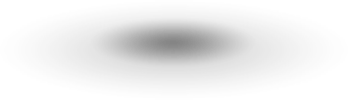 خێزان:
یەکێکە لە فاکتەرە سەرەکیەکان کە هاوکارە لە پێکهێنانی رای گشتی بریتییە لە خێزان بەو پێیەی کە دەزگای سەرەکی پێگەیاندنی کۆمەڵایەتییە، کە لەمەودایەوە تاکەکان تەلقین دەدرێن بە را و باوەر و ئاراستەکان.
 جۆری ئەو پەیوەندیانەی لە نێوان دایک و باوک ئەندامانی خێزان هەیە  وپەیوەندی خێزان بە دەزگا و گروپەکانی ترەوە کاریگەری راستەوخۆی هەیە لە سەر پێکهێنانی کەسایەتی تاک.
 خێزان کاریگەری گەورەی هەیە  لەسەر را و ئاراستەی منداڵەکانیان لە رێگەی خێزانەوە داب و نەریت و ئاراستەکانیان وەردەگرن.
پەروەردە و فێرکردن:
دەزگا فێرکارییەکان وەکو قوتابخانەو پەیمانگە و زانکۆکان رۆڵی کاراو کاریگەر دەبینن لە دروستکردنی و پێکهێنانی رای گشتی، چ لەرووی ناوەرۆکی زانینەوە بێت یان لەرووی هێز و ئاراستەیەوە. 
قوتابخانە لە پاش خێزانەوە دێت لە رووی ریزبەندییەوە لە گرنگی و کاریگەری لە سەر هزری  قوتابیان لە ساڵانی یەکەمی تەمەنیاندا بەلایەنی کەمەوە پاڵپشتی ئەو را و ئاراستانە دەکات کە لە خێزانەوە وەریانگرتووە. 
فێرکردن یارمەتی منداڵ دەدات لە بیرکردنەوە، هەرچەندە زانینی زیاتر بێت ئاسۆکانی فراوانتر دەبن ئەمەش یارمەتی دەدات کە رزگار بێت لە تێروانین و شارەزاییە پێشووەکانی کە جیاوازییان هەیە لەگەڵ تێروانیینە نوێکانی.
داب و نه‌ریت
داب و نه‌ریت بریتییە لەو نەریتانەی له‌باووباپیرانه‌وه‌ ماوه‌ته‌وه‌ و کۆمەڵگە پەیرەوی دەکات  زۆر سه‌خته‌ لێى لابده‌ن. گه‌لان به‌تایبه‌ت گه‌لانى رۆژهه‌ڵاتى زیاتر ملكه‌چى داب و نه‌ریته‌كانیانن و هێنده‌ گوێ به‌باش و خراپییه‌كانیان ناده‌ن، هه‌ر ئه‌وه‌ش وایكردووه‌ به‌ئاسانى مل بۆ گۆڕان كه‌چ نه‌كه‌ن.
داب و نه‌ریت زۆرجار ده‌توانێت له‌پێكهێنانى راى كه‌سێك یان گرووپێكدا سه‌باره‌ت به‌بابه‌تێكى هه‌نووكه‌یى رۆڵى به‌رچاو بگێڕێت.
راگه‌یاندن كاریگه‌رترین كه‌ره‌سته‌یه‌ بۆ گۆڕینى داب و نه‌ریته‌ كۆمه‌ڵایه‌تییه‌ خراپه‌كانى گه‌لان، به‌تایبه‌ت ئێستا كه‌ به‌ئاسانى هه‌ر كه‌ناڵێك ئه‌گه‌ر بیه‌وێت به‌پلانێكى زانستى له‌ڕێگاى خستنه‌ڕووى لایه‌نه‌ خراپ و نێگه‌تیڤه‌كانى نه‌ریتێك و پێشاندانى ئه‌زموونى گه‌لانى تره‌وه‌، هه‌ستێت به‌لاوازكردنى نه‌ریتێكى به‌جێماوى باو بۆ نمونە ئەو هەڵمەتەکانی هوشییارکردنەوەی کۆمەڵگەی کوری لە دژی بەشودانی کچانی منداڵ.
ئـــایـــــــــــــین:
ئایینه‌كان هه‌ر له‌سه‌ره‌تاى سه‌رهه‌ڵدانى كۆمه‌ڵگاكانه‌وه‌ تاكو ئێستا، رۆڵێكى نه‌ك هه‌ر به‌رچاو، به‌ڵكو چاره‌نووسساز ده‌بینن له‌ئاراسته‌كردنى تاك و كۆى كۆمه‌ڵدا، جگه‌ له‌لایه‌نه‌ رۆحییه‌كه‌ى..
ئایینه‌كان كاریگه‌ریى كولتووری و فیكرییش له‌سه‌ر مرۆڤ به‌جێده‌هێڵن و سیسته‌مى سیاسى و په‌روه‌رده‌یى و كۆمه‌ڵایه‌تى زۆر له‌یاسا و بڕیاره‌كانیان له‌ئایینه‌وه‌ وه‌رده‌گرن و (هه‌ڵبه‌ت ئه‌مه‌ له‌وڵاته‌ ناعه‌لمانییه‌كاندا)، به‌ڵام ئه‌وه‌ به‌و مانایه‌ نییه‌ وڵاتانى عه‌لمانى كه‌ڵك له‌ئایین وه‌رناگرن بۆ كاركردنه‌ سه‌ر جه‌ماوه‌ر سه‌باره‌ت به‌په‌رستن و كاریگه‌ریى لاى مرۆڤ “گۆستاف لۆبۆن” له‌كتێبى (سایكولوجیة الجماهیر) دا ده‌ڵێت؛ “په‌رستن لاى مرۆڤ له‌ده‌ره‌وه‌ى هه‌موو شته‌كانه‌وه‌یه‌.
 ترس له‌و شته‌ى كه‌په‌ناى بۆ ده‌بات كارێكى واده‌كات كوێرانه‌ فرمانه‌كانى جێبه‌جێ بكات و هیچ موناقه‌شه‌یه‌ك نه‌كات، جگه‌ له‌وه‌ به‌رده‌وام حه‌زده‌كات ئه‌و باوه‌ڕانه‌ په‌خشبكات و هه‌ركه‌سێك ره‌فزى بكات وه‌ك دوژمن ته‌ماشاى بكات.
سیستمى سیاسیى:
هه‌ر گه‌لێك به‌نده‌ به‌و سیستمى ده‌سه‌ڵاتدارییه‌ى كه‌حوكمڕانیى ده‌كات، لێره‌دا باس له‌هه‌ردوو سیستمى دیكتاتۆری و دیموكراسیی و رۆڵیان له‌سه‌ر رای گشتى ده‌كه‌ین:
سیستمى دیكتاتۆری: بێبه‌شكردنى هاووڵاتیان له‌هه‌موو مافه‌كانیان، كۆنترۆڵكردنى راده‌ربڕین  وسه‌پاندنى بیروڕاى ده‌سه‌ڵاتداران به‌سه‌ر گه‌ل له‌خه‌سڵه‌ته‌ سه‌ره‌كییه‌كانى سیستمى دیكتاتۆرین.
رژێمه‌ توتالیتاریه‌كانى وه‌ك نازى له‌ئه‌ڵمانیا، فاشى له‌ئیتالیا و تكریتى له‌عیراق و تالیبان له‌ئه‌فغانستان نموونه‌ى زه‌قى سیستمى نادیموكراسین.
له‌م رژێمانه‌دا ئازادییه‌كان خه‌فه‌ده‌كرێن و راي گشتى هاووڵاتیان كۆنترۆڵ ده‌كرێت و به‌و ئاراسته‌دا ده‌برێت كه‌ له‌به‌رژه‌وه‌ندیى ده‌سه‌ڵاتداراندابێت، هه‌موو هۆكاره‌كانى په‌یوه‌ندی به‌ستن سانسۆرده‌كرێن و راستیى رووداوه‌كان ده‌شاردرێنه‌وه‌، درۆ و فێڵ باڵاده‌ست ده‌بێت، ئه‌نجامى ئه‌مه‌ش رای گشتى راسته‌قینه‌ى خه‌ڵك ده‌رناكه‌وێت.
سیستمى دیموكراسی:
ئازادیى راده‌ربڕین، ئازادیى رۆژنامه‌وانى، بوونى هه‌ڵبژاردن و حزبى سیاسى  و رێكخراوى پیشه‌یى و سه‌ندیكایى و شه‌فافیه‌ت له‌بڕیار و چالاكى و گه‌ڕانه‌وه‌ بۆ ده‌نگى خه‌ڵك، له‌گرنگترین خه‌سڵه‌ته‌كانى سیستمى دیموكراسین
زانینى راي گشتى بۆ سیستمى دیموكراسى نه‌ك هه‌ر پێویسته‌، بگره‌ ئه‌م سیستمه‌ى ده‌سه‌ڵات ناتوانێت هیچ هه‌نگاوێك هه‌ڵنێت ئه‌گه‌ر پێشتر رای گشتى خه‌ڵكه‌كه‌ى مسۆگه‌ر نه‌كردبێت.
سه‌ركرده‌كان
سه‌ركردایه‌تیكردن هونه‌رێكى تایبه‌ته‌ بۆ كاركردنه‌ سه‌ر بیروهۆشى جه‌ماوه‌ر و ئاراسته‌كردنى، ئه‌و هونه‌ره‌ش ته‌نیا له‌هه‌ندێك سه‌ركرده‌دا ده‌رده‌كه‌وێت و ده‌توانێت هه‌ست و هۆشى خه‌ڵك كۆنترۆڵ بكات.
به‌زۆرى بیروبۆچوونى سه‌ركرده‌كان له‌به‌رژه‌وه‌ندیى نه‌ته‌وه‌كه‌یاندایه‌، هه‌ر ئه‌وه‌ش وایكردووه‌ جێگاى متمانه‌ى به‌رفراوانترین كه‌سانى كۆمه‌ڵگاكه‌ى خۆیان بن.
رووداوه‌كان:
رووداوه‌كانى گه‌ل وگه‌لانى تر ئه‌و رووداوه‌ گرنگه‌ مێژووییانه‌ى كه‌ له‌نه‌ستى تاكه‌كانى كۆمه‌ڵگادا چه‌سپیون، كاریگه‌ریى گرنگیان هه‌یه‌ له‌سه‌ر پێكهێنانى گیانى هاوبه‌شى و پێكه‌وه‌ژیان و هه‌ڵوێست وه‌رگرتن له‌به‌رامبه‌ر هه‌ر رووداوێكى ديكه‌ كه‌ له‌وانه‌یه‌ له‌ئایینده‌دا رووبدات.
ساڵى 1988 رژێمى به‌عس له‌په‌لاماره‌كانى ئه‌نفالدا (4500) گوندى كوردستانى وێرانكرد و هه‌ڵه‌بجه‌ى كیمیاباران كرد و (182) هه‌زار مرۆڤى كوردى بێ سه‌ر وشوێنكرد.
هه‌لومه‌رجى ئابووری‌:
لایه‌نێكى ديكه‌ كه‌كاریگه‌ریى له‌سه‌ر رای گشتى هه‌یه‌، ئێمه‌ش ده‌زانین خه‌ڵك به‌به‌رده‌وامى به‌دواى به‌رژه‌وه‌ندییه‌كانى خۆیان و ئه‌و گرووپ و رێكخراوانه‌دا ده‌گه‌ڕێن كه‌تێیدا ئه‌ندامن.
 بۆیه‌ هه‌ر گۆڕانكارییه‌كى ئابوورى ئه‌گه‌ر زیانى پێگه‌یاندن، له‌به‌رامبه‌ریدا هه‌ڵوێست وه‌رده‌گرن، زۆر له‌شاره‌زایانى بوارى “كێشه‌كان” پێیان وایه‌ هۆكارى سه‌رهه‌ڵدانى شۆڕش و راپه‌ڕینه‌كان ده‌گه‌ڕێته‌وه‌ بۆ خراپیى بارى ئابوورى.
سه‌رهه‌ڵدانى شه‌ڕى یه‌كه‌مى جیهانى ده‌رگاى له‌به‌رده‌م راي گشتى جیهانیدا كرده‌وه‌، ئه‌و شه‌ڕه‌ ته‌نیا شه‌ڕى نێوان دوو گه‌ل یان وڵات یاخود ته‌نانه‌ت دوو كیشوه‌ریش نه‌بوو، به‌ڵكو شه‌ڕێك بوو هه‌موو دونیاى به‌خۆیه‌وه‌ سه‌رقاڵكردبوو، كوێره‌وه‌ری ونه‌هامه‌تییه‌كانى ئه‌وشه‌ڕه‌ رایه‌كى گشتى نێوده‌وڵه‌تیى به‌رهه‌مهێنا كه‌ له‌وه‌پێش دونیا به‌خۆیه‌وه‌ نه‌دیبوو.
ژینگه‌ى سروشتى:
زۆربه‌ى زانایانى سایكۆلۆژیى و كۆمه‌ڵناسى، له‌سه‌ر ئه‌وه‌ كۆكن كه‌وا سروشت ئاماده‌بوونێكى كاریگه‌ریى هه‌یه‌ له‌سه‌ر سروشت و هه‌ڵسوكه‌وت، ته‌نانه‌ت شێوازى بیركردنه‌وه‌ى مرۆڤ.
هه‌ر له‌م باره‌یه‌وه‌ ناپلیۆن پۆناپارتى سه‌ركرده‌ى سه‌ربازیى فه‌ره‌نسى ده‌ڵێت؛ “سیاسه‌تى وڵاتان هه‌ڵقووڵاوى جوگرافیاكانیانن”..
نزیكترین نموونه‌ بۆ كاریگه‌ریى جوگرافیى له‌سه‌ر تێكڕاى لایه‌نه‌كانى ژیانى كۆمه‌ڵایه‌تیى خودى كۆمه‌ڵگاى كورده‌وارییه‌ كه‌جوگرافیایه‌كى به‌ربڵاو، به‌ڵام سه‌خت و شاخاوى و دوور له‌ده‌ریاى هه‌یه‌.
 ئه‌م پێكهاتنه‌ جوگرافییه‌ى كوردستان بووه‌ته‌ هۆى دابڕانى ناوچه‌كان له‌یه‌كتر و كه‌مبوونه‌وه‌ى په‌یوه‌ندیى بازرگانى و كۆمه‌ڵایه‌تى له‌نێوان خێڵه‌ كوردییه‌كان، نه‌بوونى ده‌ریاش هه‌مان كاریگه‌ریى له‌سه‌ر
بەڵام لە ئێستادا جوگرافیا و سروشت ،هه‌مان كاریگه‌رییان نه‌ماوه‌ ته‌كنۆلۆژیا کار  ئاسانی كردووه‌ لە بواری پەیوەندییەکان. هیچ چیایەک ناتوانێت رێگربێت له‌به‌رده‌م ناردنى په‌یامى كه‌ناڵه‌ ئاسمانییەکان
ئامرازەکانی راگەیاندن:
پێشكه‌وتنى كه‌ناڵه‌كانى راگه‌یاندن و راگه‌یاندنى ئه‌لكترۆنى، بار ودۆخێكى واى دروستكردووه‌ کە زانیارییەکان لە سەرانسەری جیهان دەستەبەر بن و سنووری کات و شوێن ببەزێنن بە چەند چرکە و خولەک ئەوەی رودەدات بڵاو بکرێتەوە.
  تەکنەلۆجیا هۆکاری سەرەکی بو بۆ گواستنەوەی ئەو بارودۆخەی بەسەر یەزیدییەکان هات لەسەر دەستی داعش ئەمەش وایکرد رای گشتی ناوخۆیی و جیهانی لێ بکەوێتەوە.
 بەڵام لە کاتی ئەنفال و کیمیابارنکردنی هەڵەبجە ئەو  روداوانە پەردە پۆش کران و رژێمی بەعس رێگەی نەدا هیچ لە روداو و زانیارییەکان بڵاو ببنەوە. 
له‌وه‌ى پێشه‌وه‌ بۆمان روون ده‌بێته‌وه‌ رووداوه‌ ئیقلیمى و ناوچه‌ییه‌كان چیتر له‌و سنووره‌ به‌رته‌سكانه‌ى خۆیاندا نامێننه‌وه‌، به‌ڵكو ئه‌وه‌ى له‌كابوول ده‌قه‌ومێت به‌هه‌مان كاریگه‌ریى ئه‌وه‌ى له‌مه‌ریخ رووده‌دات كار له‌جیهان ده‌كات و راى گشتى  دروستده‌كات.
هه‌لومه‌رجى نێوده‌وڵه‌تى:
رای گشتی کاریگەر دەبێت بە هەلومەرجی نێودەوڵەتی، لەکاتی بەرزو نزمی نرخی دراو لە بۆرسەی نیۆیۆرک کاریگەری و قەیرانی دارایی دروست دەبێت لەکاتی جەنگ یان ئاشتیدا.
ژینگەی نێودەوڵەتی دەرکەوتەیەکە لە دەرکەوتەکانی جیهانگیری پێشوەخت، کە مرۆڤایەتی لەمەودای جەنگی یەکەمی جیهانییەوە ناسی، ئەو ژینگەیە کاریگەرە و کاردەکاتە سەر رای گشتی نێودەوڵەتی و ناوخۆیی لەکاتی ململانێ و ناکۆکییەکاندا.
چەمکی سەروەری کلاسیکی بۆ دوو دەیە زیاتە لە داروخاندایە بەهۆی زیادبوونی دەستێوەردانی دەوڵەتە زلهێزەکان لەکاروباری دەوڵەتانی دیکە و ئەو ناوچاناەی کە دورن لە سنوورەکانیان، بۆیە کاریگەری رای گشتی زیاد دەکات بۆ هەموو گەل و نەتەوەکان، کەلەدەرەوەی سنوورەکەی رودەدەن. 
لەپاش جەنگی دووەمی جیهانی رەوتی ئەوروپی و جیهانی دەرکەوتن بۆ روبەڕوبوونەوەی جەنگ وەک رەوتەکانی رای گشتی لەدژی بەکارهێنانی چەکی ئەتۆمی، پاش ئەو تاوانە گەورانەی لەبەرامبەر ژاپۆن رویدا لە هێرۆشیماو ناکازاکی.
گروپەکانی فشاری مللی سەریان هەڵدا بەمەبەستی سیاسەتی داماڵینی جیهان لەچەکی کۆکوژ.
ته‌كنۆلۆژیاى په‌یوه‌ندیكردن گۆڕانكاریى له‌سیستمى كارلێكردنى وڵاتاندا كردووه‌، ئه‌مڕۆكه‌ هیچ گه‌ل و وڵاتێك ناتوانێت به‌دابڕاوى ژیان به‌سه‌ربه‌رێت.
تیۆرەکانی راگه‌یاندن بە پێی سیستەمەکانی حوکمرانی و کاریگەرییان لەسەر پێکهێنانی رای گشتی
تیۆره‌كانى راگه‌یاندن به‌شێوه‌یه‌كى گشتى دابه‌ش ده‌بێت بۆ ‌:
تیۆری دەسەڵاتداري ‌: 
 تیۆر‌ى سۆشياليزم (الاشتراكية ) :
 تیۆرى لیبرالی ئازاد ( الحرية): 
تیۆر‌ى به‌رپرسیاریەتی كۆمه‌ڵایه‌تى (المسؤلية الاجتماعية):
گرنگی رای گشتی
رای گشتی گرنگی هەیە لە کایە جیاوازەکانی وەک رامیاری ، ئابووری، کۆمەڵایەتی، بەهۆی کاریگەییەوە لەسەر دەسەڵاتداران و خاوەن بڕیار و ژیانی گشتی خەڵک و کۆمەڵگە.
سیاسییەکان پەنا بۆ رای گشتی دەبەن و هەوڵی بەدەسهێنانی رای گشتی دەدەن بەمەبەستی پاڵپشتی و پشتیوانی لەکار و چالاکییەکانیاندا، پیاوانی دەوڵەت و دروستکەرانی بڕیار بۆ رای گشتی دەگەڕێنەوەو بەمەبەستی داڕشتنی بڕیار و ئەجێندا و هێڵە سەرەکییەکانی کار و چالاکییەکانیان.
بازرگان و پیاوانی کار و بازار پشت دەبەستن بە رای گشتی بەمەبەستی چەسپاندن و زیادکردنی بەرهەم و بازار پەیداکردن بۆ کاڵاو خزمەتگوزارییەکانیان، بەمەبەستی بەدەستهێنانی زۆرترین پشک لەبازاری ئازاد کە پێشبڕکێی کاڵاو بەرهەمەکانیانی پێ بکەن، بە رەچاوکردنی پێداویستی و خواستی تاک و کۆمەڵ و بەکاربەران، لەرێگەی زانینی را و ویستی بەکاربەران، بەمەش دەگوترێت توێژینەوەی بازار.
گرنگی رای گشتی لەڕوی سیاسییەوە
دەبێتە هۆی هاوکاری کردنی  دەسەڵات ئەگەر دەسەڵاتەکە لەگەڵ ئاراستەی خواستی          خەڵکدا یەک بگرێتەوە، خزمەت بە خواستەکانیان بکات و کێشەو گرفتەکانیان چارەسەر بکات.
رای گشتی دەبێتە هۆکاری زانینی ئاراستەی شەقام، حکومەت دەتوانێت لەو مەودایەوە سیاسەتێکی سەرکەوتوو دابڕێژێت کە گونجاو بێت لەگەڵ خواستی خەڵک و دوری بخاتەوە لە ناسەقامگیری .
دەبێتە هۆی  بەشداری پێکردنی جەماوەر کایەکانی حکومڕانیدا، لەدانان و داڕشتتنی ئەو بڕیار و رێنوێنیانەی بۆ ژیانی گشتی پێویستن.
رای گشتی هۆکاری دەرخستنی ئاستی شارستانییەتی گەلانە، لەمەودای داب و نەریت و بەها باوەکان لە کۆمەڵگەدا، کە ئەوەش رەنگدانەوەی شێوازی ژیان و شارستانییەتی ئەو گەلانە نیشان دەدات.
رای گشتی هۆکاری هەڵگیرساندنی شۆڕش و هەڵگەڕانەوەیە ، لەمێژوی نوێدا چەندین نموونە هەن.
رای گشتی دەبێتە هۆی بەدیهێنانی سەقامگیری، لەکاتێکدا کە شێوازەکانی پێوانەکردنی رای گشتی زانیاری دەستەبەر دەکات سەبارەت بە ئاراستەکانی رای گشتی لەمەڕ کێشە گرنگەکان  کە رێگرە لەبەردەم بەرژەوەندی گشتی هاووڵاتیان. و چارەسەر کردنی پێشوەختەی ئەو کێشانەی کە دەبنە تێکدانی هۆی سەقامگیری، ئەمەش دەبێت هۆی پابەندبوون و سەرکەوتنی حکومەتەکان لە جێبەجێکردنی  ئەرکەکانیان بەرامبەر بە جەماوەر.
گرنگی رای گشتی لەبواری کۆمەڵایەتیدا
چاودێریکردنی بەها مرۆیی و بنەماو پێودانگە رەوشتییەکان.
پاراستنی ورەی تاک لەکاتی نائاسایی و روداوەکاندا.
راهێنانی مرۆڤ لەپێناو بەرژەوەندییەکانی کۆمەڵ.
ئامرازێکە بۆ ئەوەی هەمیشە گوێ لەخواستی کۆمەڵگە بگیرێت.
دەبێتە  هۆی چاودێریکردنی پیرۆزییەکانی ناو کۆمەڵگە.
ئاوێنەی رەنگدانەوەی واقعی کۆمەڵایەتییە بە ئەرێنی و نەرێنییەوە، چونکە پەیوەستە بە رەفتاری دەستەجەمعی کۆمەڵگەوە.
پابەندی کۆمەڵایەتی ( ضبط) دروست دەکات لەمەودای پابەندبوون بە سیستمە کۆمەڵایەتییەکان کە تاک تێیدا پابەندە بە بەهاو داب و نەریتە باوەکانی کۆمەڵ، کە کاردەکاتە سەر رەفتاری کۆمەڵ لەناو ژینگە کۆمەڵایەتییەکەیدا، وەک ئاین و بۆنە نیشتیمانی و نەتەوەییەکان.
ئەركەكانى راى گشتى
كەم كردنەوەو نەهێشتنى رای جیاواز وبەدیهێنانی كۆدەنگی لە بارەی پرس و بابەتەكانەوە و بەرپەرچدانەوەی واتەوات و پرِوپاگەندەی چەواشەكار.
بەرزكردنەوەی ئاستی هۆشیاری تاكەكانی کۆمەڵگەو ئاگاداركردنەوەیان لە رووداوو گۆرِانكاریەكانی دەوروبەریان. 
بەدەستهێنانی ئامانجەكان .
 كاریگەری دانان لەسەر دەسەڵات ،بە ئاراستەی دەركردنی بڕیاری سیاسی گونجاو كەلە بەرژەوەندی زۆرینەدابێت .
ناچاركردنی دەسەڵات بۆگرتنەبەری رێوشوێنی گونجاو بۆ چارەسەری كێشەكان و روداوەكان ،كە لە بەرژوەندی زۆرینەدا بێت.
 پاراستنی دەسەڵات لە دەركرنی برِیاری تاكرِەوانەو بەشداربوونی زۆرینەی تاكەكانی کۆمەڵگە لە پرسی برِیاردان و هەڵوێست وەرگرتن دا.
دروستكردنی دەسەڵاتێكی بەهێزوو دامەزراو، لەبەر ئەوەی تاكەكان هەروەك و چۆن بەشداربوون لە بریاری سیاسیدا ئاوهاش جێبەجێكردن و پاراستنی بەئەركی خۆیان دەزانن.
بەهێزكردنی گیانی تەبایی و رێز لە نێوان تاكەكانی کۆمەڵگەدا.
گەشەپێدانی دیاردەی گفتووگۆكردن و لێدوان و بەرزكردنەوەی هەستی یەكتر خوێندنەوەو راگۆرِینەوە لەناو جەماوەردا.
بەهێزكردنی دەسەڵات لە بەرانبەر مەترسیە دەرەكیەكان و پیشاندانی وەك دەسەڵاتێكی دامەزراوو چەسپاو.
تایبەتمەندی  رای گشتی
لەلایەن زانا و پسپۆرِانی بواری زانستە مرۆڤایەتیەكان لە گۆشەنیگای خۆیانەوە تایبەتمەندیەكانی رای گشتیان خستۆتە روو  كە بە شێوەیەكی گشتی دەتوانین ئاماژە بەم تایبەتمەندیانە بكەین:
-گوزارشت لەحاڵەتێكى هزرى یان تێروانینى بەكۆمەڵ (دیار یاخود نادیار ) دەكات، لەبازنەى روداوێكى دیاریكراو كە بەهۆى كاریگەرییە میدیاییە هەمەجۆرەكانەوە دروست دەبێت.
 وڵامدانەوەیە بۆ ئاگاداركەرەوە یان بۆ روداوە دیاریكراوەكان، كە زۆربەى كات روددەدەن نەك تەنهابەقسە.
-تایبەتمەندی دینامیكی بوون و ستاتیكی بوونی رای گشتی (الثابت و المتحول): ئەم تایبەتمەندیانە ریژەیین رای گشتی هەمیشەیی و بەردەوام ئەگەر بوونی هەبێت ئەوا پەیوەستە بەریژەى گرنگیدانى خەڵكى بەو پرس و بابەت و روداو و كێشە بەردەوامەكان بەئاستێكی بەرزی شڵەژان، كەواتە كێشە بەردەوامەكان دەبنە هۆی گرنگیدانی بەردەوام بەباتەكە، بۆ نموونە شەرِی داعش كێشەیەكە ماوەی چەند ساڵێكە خەڵكی بەخۆیەوە سەرقاڵ كردووە .
بەردەوامیش بوونی هەبێت كە راگشتی یەكەی لەسەر درووست بووە، بەڵام لەبەرئەوەی كە بابەتەكان گۆرِانیان بەسەردا دێت،رای گشتیش دەگۆرِێت چوونكە بەپێچەوانەوە دەبێتە باوەرێكی چەسپاو ،لەلایەكی ترەوە رای گشتی بەردەوام لە هەڵكشان و داكشاندایەو لە ئاستێك دا بە چەسپاوی نامێنێتەوە.  
- ناكرێت باس لە راى گشتى بكرێت بەبىَ پشت بەستن بە روداوو  بەردەستبوونی  راستییەكان، وێراى ئازادى گفتوگۆ و مشتومرِلەسەر بابەتی رای گشتی : بۆ ئەوەى را راست و دروست بىَ پێویستى بە  بوونی راستییەكان و ئازادى گوفتوو گۆیە لەسەر ئەو دۆزو كێشەیەی كە دەبێتە بابەتى راى گشتى ،دور لە ترس وتۆقاندن لە لایەن دەسەڵات و گروپەكانەوە، واتە رای گشتی پێویستی بە هۆشیاریەكی باش هەیەلە ڵایەن تاكەكانەوە.
-.پاساوهێنانەوە (التبریر):بریتیە لە چارەسەركردنی شكست و دارِوخان بەپاساوێك كەلەروكەشدا عەقڵانییە ، بەڵام هۆكارە راستەقینەكەی هەڵچونە، كۆمەڵە گروپەكان زۆرجار پەنادەبەنە بەر جۆرێك لە خۆخەڵەتاندنی نائاگایانە لەرێگەی تەفسیركردنی هەندێ شێوە لەبیركردنەوەو رەفتاری نالۆژیكییانە، بەجۆرێك كەلەروی كۆمەڵایەتی و عەقڵییەوە پەسەند بێت، بەمەبەستی شاردنەوەی ئەو راستی و هۆكارانەی لەپشت شكستەكانیانەوەیە.
- گۆڕین (الابدال) :گۆڕینی ئامانجێکی سەخت بە ئامانجێکی ئاسان، واتە گۆڕینی رای گشتی بەڵای ئەو مەسەڵانەی کەرووبەڕوبوونەوەو وەرگرتنی هەڵوێست لەبارەیانەوە ئاسانە و ئاسان روبەڕویان دەبیتەوە. 
- قەرەبووكردنەوە (التعویض): بریتییە لە قەرەبووكردنەوەی رەفتارێك بە رەفتارێكی تر كەلەئەنجامی شكست و دارِوخانەوە رودەدات.
- دانەپاڵ (الاسقاط): بریتییە لەپرۆسەی دانە پاڵی کەمووکورتییەکانی تاک یان گروپێک بە تاک یان گروپێکی تر، بەمەبەستی گۆڕینی ئاراستیەی تێڕوانینی رای گشتی لەسەر رەفتار و فشارەکانی سەر ئەو گروپە بۆ گروپی دراوەپاڵ.
التقمص ئاوێتەبوونی کەسییەتی: بریتییە لە توانەوە یان وەرگرتنی کەسایەتییەکی تر بەجۆرێک واخۆی نیشان دەدات کە بەتەواوی ئەوکەسایەتییە لەناویدا رەنگی داوەتەوە ،وەرگرتنی ئاکار کەسانی تر و خۆنیشاندان وەک ئەوەی ئاکاری خۆی بێت، وەک پاڵەوانی فیلمەکان یان شانۆییەکان کە دەچنە ناو کەسایەتییەکەوە.
رێككەوتن ( الاتفاق):  بوونی رێككەوتن لە نێوان تاكەكان دا لە بارەی پرس و بابەتەكانەوە، هاووڵاتیان كە بەشدار دەبن لە پرۆسەی رای گشتیدا پێویستە ڕێككەوتنێك لە نێوانیان دا هەبێت  تاكو را گشتییەكە بەهێزو كاریگەرتر بێت ، دەكرێت كە ئەو رێكەوتنە لە نێوان ڕێكخراوەكانی كۆمەڵگەی مەدەنی و گروپەكانی فشاریش دا هەبێت،رێكەوتن و هاوپەیمانی لە فاكتەرەكانی دروستكردنی رای گشتین،چوونكە بەرژەوەندی زۆرینەی تێدا پارێزراوە و هێزو تواناكان بە یەك ئاراستە بەكاردێن.
ئاسانكردنەوە ( التبسیط)  : لێرەدا مەبەست ئەوەیە كە سایكۆلوجیەتی تاك وای لێدەكات كە ئەو را و بۆچون وهەڵوێستانە  قبول  بكات كە بەشێوەیەكی ئاسان  ولە سەرچاوەی باوەر بێكراوەوە پێشكەشی دەكرێت
یەكەم : جۆرەكانی رای گشتی لە رووی پانتایی بڵاوبوونەوەوە،یان پێوەری شوێن:
أ -رای گشتی ناوخۆیی یان لۆكاڵیی یان نیشتیمانی
بریتی یە لەو ڕا گشتیەی كە زۆرینەی هاووڵاتیانی وڵاتێك لە نیشتیمانێكی یەكگرتوودا پێكی دەهێنن لە بارەی بابەت و پرس و روداوێكەوە كە بەرژەوەندی زۆرینەیانی تێدا بێت و لە رێگەی سەرجەم پێكهاتە سیاسی و ڕوشنبیری و رێكخراوەیی و دەزگا میدیاییەكان (زیاتر لۆكاڵیەكان) ەوە لەگەڵ جیاوازی ئاینی و مەزهەبی و سیاسی و ئەتنی دا كاربۆ پێكهێنانی دەكەن،زیاتر ئەو پرس و بابەتانە دەگرێتەوە كە بەرژەوەندی باڵای نیشتیمانیان تێدا بەرجەستەیە.
بۆ نمونە مادەی 140ی دەستووری عیراقی، بوودجەی هەرێم ، ناوچە جێناكۆك و كێشەلەسەرەكان،كە زیاتر راگەیاندنی لۆكاڵی و بەرنامەو پرۆگرامە سیاسیەكان و هەروەها راگەیاندنی تایبەتمەندی سیاسی نیشتیمانی و ناوخۆیی كارگەری هەیە لە دروستبوونی دا .بۆسێ جۆر پۆڵێندەكرێت:
رای گشتی حیزبی: بریتیە لەو ڕاگشتیەی كە بە شێوازێكی رێكخراوو رێك وپێك و لە سەر ئاستی حیزب بە سەرجەم ئۆرگان و ئەندام و دۆست و لایەنگرانیەوە ،لە بارەی پرس و بابەت و روداوێكەوە دروست دەبێت و كەمتر رای جیاوازی تێدا بەدی دەكرێت ،زیاتر ئاراستەیەكی سیاسی هەیە،بۆنموونە پرسی بە كرداری كردنی سیستمی فیداڵی عیراق و چەسپاندنی مافە دەستووریە پەیوەندیداەكانی هەرێمی كوردستان.
رای گشتی سەندیكایی:بریتیە لەو جۆرەی رای گشتی كەسەندیكا و كۆمەڵە و رێكخراوەكانی كۆمەڵگەی مەدەنی هاوشێوەی رای گشتی حیزبی هەوڵی پێكهێنانی دەدەن لە سەر ئاستێكی نیشتیمانی لە بارەی ئەو پرس و بابەت و مەسەلانەوە كە زیاتر ئاراستەیەكی پیشەیی و كۆمەڵایەتیان هەیە وەك  كێشەكانی لاوان ، منداڵان ، بەساڵاچوان ،كەمئەندامان،یان رێكخراوەكانی مافی مرۆڤ كاتێك باس لە داڕشتنی یاسای ئازادی رادەربڕین و پاراستنی مافی تاكەكەسی دەكەن ،كە بابەتگەلێكن بوونەتە خەمی سەرجەم تاكەكانی كۆمەڵگە
رای گشتی جۆرایەتی:بریتی یە لەو جۆرەی رای گشتی كە ئاین و مەزهەب و تایەفەو توێژێكی تایبەتی كۆمەڵایەتی هەوڵی پێكهێنانی دەدەن ،لە بارەی بابەت و مەسەلەیەكەوە كە بەرژەوەندی مەعنەوی و فیكری و ئایدیۆلۆجی زۆرینەی تێدا بەرجەستە بووبێت ،یان بۆ بەرپەرچدانەوەی رایەكی دژو پێچەوانەی خواستەكانیان.
بۆ نموونە نوسین ولێدوان و هەڵوێستێكی دژ بە ئاین و مەزهەبێكی دیاری كراو ،گومانی تێدا نیە كە پێكهاتە ئاینی و مەزهەبیەكان كاریگەریەكی زۆریان هەیە لەسەر بیروڕای گشتی و لەسەر ئاستی نیشتیمانی زۆر بەهەند وەردەگیرێن ،ئەم جۆرەی رای گشتی سود لە راگەیاندنی حیزبی و ئەهلیش وەردەگرێت بۆ پێكهێنانی و زۆربەی حیزبەكانیش كاتێك زۆرینە یان بەشێك لە ئەندام و دۆست و لایەنگرانیان لەو پێكهاتانەبن ،لە ڕوی راگەیاندن و توانای مادی و مرۆییەوە هاوكاری دروستبوونی ئەو جۆرەی رای گشتی دەبن.هەندێك جار ئەم جۆرەی رای گشتی پانتاییەكی هەرێمی و جیهانیشَ لە خۆدەگرێت، بۆ نموونە مەسەلە ئاینی و مەزهەبیەكان ،بۆنموونە پرسی بڵاوكردنەوەی وێنە كاریكاتۆرەكانی پێغەمبەر لە رۆژنامەدانیماركیەكان دا، یان پێكهاتەكانی شاری كەركوك بوەتە پرسێكی هەرێمی و تەنانەت جیهانیش.
ب- رای گشتی ئیقلیمی: بریتیە لەو جۆرەی رای گشتی كە لە نێوان كۆمەڵێك گەل و نەتەوە و وڵاتی دراوسێ لە روی جوغرافیەوە ،كە بەرژەوەندی هەموویانی تێدا رەچاوكراوەو پارێزراوە دروست دەبێت، لە بارەی پرس و بابەت و ڕوداوێكی تایبەت یان زیاترەوە،بۆ  نموونە رای گشتی نێوان هەرسێ وڵاتی ئێران و توركیاو سوریا لە بارەی پرسی ترسی ئەگەری بە دەوڵەتبوونی باشوری كوردستان، یان گەڕانەوەی كەركوك بۆسەر هەرێمی كوردستان،لەم جۆرەی رای گشتیدا وڵاتانی هاوڕا لە رێگەی هەموو جۆرە ئامڕازەكانی ڕاگەیاندنەوە هەوڵی بە ڕەوا لەقەڵەمدانی ڕای خۆیان دەدەن و تەنانەت هەوڵ دەدەن رایەكی جیهانیشی لەسەر دروست بكەن.
ج- رای گشتی نێودەوڵەتی:مەبەست لە رای گشتی جیهانی و نێودەوڵەتی ،ئەو جۆرەی رای گشتی یە كە لە نێوان گەلان و لە سەر ئاستێكی جیهانی دروست دەبێت ، لەبارەی ڕوداوو بابەت و مەسەلەیەكەوە كە پەیوەندی بە ژیانی هەموویانەوە هەیە، وەك مەسەلەی ئاسەواری شەڕو كێشە جیهانیەكان،ڕوداوو كارەساتە سروشتیەكان وەك لافاوو  بوركانەكان، لایەنی تەندروستی جیهانی وەك نەخۆشیە ترسناكە جیهانیەكانی وەك ئەنفلۆنزای بەرازو پەلەوەر و نەخۆشیەكانی وەك ئایدزو كولێرا،مەسەلەی بەرزبوونەوەی پلەی گەرمای جیهانی، پیس بوونی ژینگە، یان  ئەو را گشتییەی لە نێوان وڵاتان و حكومەتەكان داو لە سەرئاستێكی جیهانی دروست دەبێت  وەك پرسی سیاسی وئاسایشی جیهانی تیرۆریزمی نێودەوڵتی،یان مەترسی وڵاَ تە دیكتاتۆرەكان بۆ سەر ئاسایشی نێودەوڵەتی كە رژێمی ڕوخاوی بەعس نموونەی ئەو جۆرەبوو، لەم جۆرەی رای گشتی دا ڕاگەیاندنی نێودەوڵتی و جیهانی بە هەموو جۆرو شێوازەكانیەوە پێویستە ڕۆڵی خۆی بگێڕت لە دروستكردنی دا بە ئاراستەی دەركردنی بڕیاری سیاسی گونجاو هەموو تواناكانی بخاتە گەڕ. واتە ڕاگەیاندنی فەزایی و ئەلیكترۆنی ئەتوانێت زۆرترین كاریگەری هەبێت لە پێكهێنانی دا.
جۆرەكانی رای گشتی لەروی بەردەوامی كاتی یەوە
ئەم جۆرەی رای گشتی سێ جۆر لە خۆ دەگرێت كە ئەمانەی خوارەوەن:
1- بەردەوامی رێژەیی یان درێژخایەن:  ئەم جۆرەی رای گشتی سیفەتێكی بەردەوامی رێژەیی هەیەو بۆ ماوەیەكی درێژ دەمێنێتەوە ، پەیوەندی بەو بابەت و مەسەلانەوە هەیە كە كاتێكی زۆریان پێویستە بۆ پراكتیزە بوون و زیاتر مەسەلە كۆمەڵایەتیەكان دەگرێتەوە بۆ نموونە سڕینەوەی نەریتێكی چەسپاوی كۆمەڵایەتی وەك بەكارهێنانی شێوازەكانی توندوتیژی دژی ئافرەتان،سیماكانی خێڵ و تایەفەگەری ،چەسپاندنی مافەكانی مرۆڤ ،یان هەندێك جار پرس و بابەتی سیاسی كە ماوەیەكی زۆریان  لە ڕوانگەی كاتەوە پێویستە بۆ جێبەجێ بوون وەك مافە سیاسی یەكانی گەلی كورد ،كێشە فیكری و نەتەوەییەكانی نێوان كوردوو عەرەب،سڕینەوەی ئاسەواری بەعەرەب كردن و كلتووری بەعسیزم ،دادگایی كردنی سەرجەم تاوانبارانی رژێمی بەعس،نەهێشتنی جیاوازی ڕگەزی و ئاینی و مەزهەبی و سیاسی لە نێوان پێكهاتەكانی كۆمەڵگەی عیراقی داو.
رای گشتی كاتی :ئەم جۆرەی رای گشتی لە ئەنجامی ئەو روداوو بابەتانەوە دروست دەبێت كە كاتین و بۆ ماوەیەكی كورت بەردەوام دەبن،وەك روداوی كودەتای سەربازی،تیرۆری سەرۆك و كەسایەتیەك،بوومەلەرزەیەك،ئەم جۆرەی رای گشتی بەردەوامی راستەوخۆ پەیوەستە بە زەمەنی روداوەكەوە،لەگەڵ نەمانی دا راگشتی یەكەش نامێنێت.ِ
رای گشتی روژانە: بریتی یە لەو جۆرەی رای گشتی كە جوڵاوەو پەیوەستە بە گۆڕانكاریە سیاسی وئابووری و كۆمەڵایەتی و ڕۆشنبیریەكانەوە،كە راگەیاندن ڕۆلێكی گەورە دەگێڕێت لە دروستكردنی دا ، لە ڕێگەی وروژاندنی و باسكردنی بە چڕوپڕی و بزواندنی هەست و سۆزی جەماوەر لە بارەیەوە. ئەو پرس و بابەتانەی كە ڕۆژانە دەبنە جێی گرنگی پێدانی ئامڕازەكانی راگەیاندن و دواجار ئاوڕدانەوەی تاكەكانی كۆمەڵگە لەبارەیەوە لێدەكەوێتەوە،كە زۆرجار هاتنەسەرشەقامی خێراو لەناكاوی لێدەكەوێتەوە.
جۆرەكانی رای گشتی لە رووی دەركەوتنەوە
رای گشتی ئاشكرا:بریتی یە لەو جۆرەی رای گشتی كە بە شێوەیەكی ئاشكرا لە نێوان زۆرینەی جەماوەری كۆمەڵگەیەك دا دەردەكەوێت و سەرجەم تاكە پێكیهێنەرەكانی ئەو ڕاگشتی یە بە شێوەیەكی ئازادو بێ هیچ جۆرە ترس و دڵە راوكێیەك مومارەسەی دەكەن، كە زیاتر لە وڵاتە دیموكراتیەكان دا بەرجەستە دەبێت  كە ئازادی بیروڕای تێدایەو مافەكانی مرۆڤی تێدا پارێزراوە، سەرجەم بابەت و مەسەلەكان دەگرێتەوەو زۆر بە هەند لەلایەن وڵاتانەوە سەیردەكرێت و كاریگەری زۆریشی دەبێت لە سەر بڕیاری سیاسی دەسەڵات و حكومەت، راگەیاندن پشكی شێری دەبێت لە دروستكردنی دا،بە هۆی ئازادی و فراوانیەوە.وە لەبەر ئاشكرایی و زەمینەی لەبار بۆ گوفتووگۆو لێدوان لە بارەیەوە زۆرجار دەبێتە رای زۆرینەی رەها.
رای گشتی نهێنی:بریتی یە لەو جۆرەی رای گشتی كە لە وڵاتە دیكتاتۆرو دواكەوتوەكان دا دروست دەبێت لە ناخی تاكەكان دا،لەبارەی پرس و بابەتەكان و زۆرجاریش هەموو پەیكەری سیاسی وڵات دەگرێتەوە ، بەڵام لەبەر نەبوونی رای ئازادو رێزنەگرتنی مافەكانی مرۆڤ و لە ترسی گرتن و ئەشكەنجەدان و كوشتن، جەماوەر ناوێرێت رای خۆی بدركێنێت ،تەنها لە حاڵەتی زۆر نهێنی دا نەبێت،بۆ نموونە رای زۆرینەی ڕەهای گەلی كورد دژی رژێمی ڕوخاوی بەعس كە لە بەهاری ئازادی 1991دا ئاشكرابوو.لەو جۆرە كۆمەڵگایانەدا مرۆڤەكان خاوەن دوو كەسایەتی جیاوازن،بەو مانایەی كە سلوك و ڕەفتاریان و باوەڕی راستەقینەیان لە ناخەوە دژو ناتەبان بە یەكدی  و هەمیشە كردەوەكانیان پێش هەمووكەس دەبنە جێی ڕەخنەو توانجی خۆیان ، لە راستی دا سیمای ئەو كەسایەتی یە بەرجەستە دەكەن كە دەسەڵات دەیەوێت نەك كەسایەتی راستەقینەی خۆیان،ئامڕازەكانی راگەیاندن لەبەرئەوەی ئزاد نین و موڵكی دەسەڵاتن هیچ رۆلێكی ئەرێنی لە دروستكردنی رای گشتی دا ناگێڕن و بەردەوام ئەركیان پیاهەڵدانی دەسەڵات و حكومەتە.
دیارە رای گشتی جۆری كەی بۆ دەستنیشانكراوە وەك پۆڵێنكردنی  لەڕوی چۆنایەتیەوە ( عەفەوی – بەدەست هاتوو – لاواز – كاریگەر)،یان لە ڕووی ڕوونی و ناڕوونی یەوە (رای گشتی لێڵ – رای گشتی ڕوون)،
پێوەری كاریگەری و كارتێكردن بە هۆكارەكانی ڕاگەیاندن (چۆنیەتی)
ئەم پێوەرەش سێ‌ جۆرە
أ‌-رای گشتی سەركردە: ئەم جۆرە كەسانی هەلبژاردەی ناو كۆمەڵ پێشرەوی دەكەن هەڵدەستن بە روشنبیركردن وئاراستەكردنی  وەكو زانا بیرمەند پێشەواكان كە ژماریان كەمە، ئەو ڕایەیە كە كاردەكاتە سەر هۆكارەكانی ڕاگەیاندن و خۆی بە ژێر كاریگەری ناكەویت . زۆربەی كات ئەم جۆرە لە رای گشتیدا دەستكردەو زادەی سەركردەو پێشەواكانە لە كۆمەلگادا.
ب. رای شتی ڕۆشنبیر: هەندێك جار ناودەبرێت  بە رای  گشتی هوشیار یان زانیار ، ئەویش ئەو ڕایەیە كە كاریگەری هەیە دەكەوێتە ژێر كاریگەری هۆكارەكانی ڕاگەیاندن .
ج. رای گشتی شوێنكەوتوو : هەندێك جار ناودەبرێت بە رای گشتی باربەر یان رای گشتی گوێ‌ لەمست و گوێڕایەڵ.  ئەوەیە كە دەكەوێتە ژێر كاریگەری وە كارناكاتە سەر هۆكارەكانی ڕاگەیاندن.
پێوەری چەندێتی
رای زۆرینە : بریتییە لە كۆكردنەوەو دووبارەكردنەوەی رای كەسی بۆ زۆرینەی گروپی كاریگەری (كە زۆرتر بێت لە نیوەی گروپەكە ) .
رای كەمینە : ئەو ڕایەیە نوێنەرایەتی كەمتر لە نیوەی ئەندامانی گروپ دەكات .
رای یەكگرتوو : بریتییە لە یەكگرتنی هەندێ‌ ڕا لە گروپەكان دەربارەی كێشەیەكی دیاریكراو لە كاتێكی سنووردار لە ژێر فشاری بارودۆخێكی تایبەت كە پێویست بە بوونی ئەو ڕایە یەكگرتووە بێت .
بەپێی پێوەری بوون ونەبوون
رای گشتی كرداری فعلی ( یان واقعی ) : ئەو ڕایەیە كە دەگوازرێتەوە یان دەگۆڕدرێت بۆ ڕەفتارێكی فعلی واقعی وەك ڕوودانی گۆڕانی كۆمەڵایەتی یاخود ئەوەی ڕوودەدات لە مانگرتن .
رای گشتی پێشبینیكراو (متوقع)  ئەو رای گشتییە پێشبینی رودانی دەكرێت لە ئەنجامی كردارێك بۆ نمونە بەرزكردنەوەی نرخی بەنزین دەبێتە هۆی نارەزایی شۆفێرەكان وئەم جۆرە را  گشتییە دروست دەكات.
پۆلێنكردن بەپێی جێگری و گۆران ( التقسیم الحركی)
رای گشتی جێگر ( ڕێژەیی ) (المستقر او غیر المتحرك) : ئەو ڕایەیە كە لە داب و نەریت هەڵقوڵاوە جێگری ڕێژەییە بە مانای بەردەوام نابێت و ناگۆڕێت تەنها دوای كاتێكی درێژ .
رای گشتی گۆڕدراو (دینامیكی): ئەو ڕایەیە كە هەڵدەقوڵێت لە كاریگەربوون بە ڕاگەیاندن و بانگەواز و بانگەشەوە كاریگەر بوون پێی ئاسان دەبێت و گۆڕانكاری بە خێرایی بەسەر دێت و بەردەوام دەبێت .
پۆلێنكردنی بەپێ ژیری وسۆز
رای گشتی ژیر ئەم جۆرە لەئەنجامی بیركردنەوەی هوشیارانەوە دروستدەبێ دور لە پەرچە كردار و هەڵچوون.
ئەو رای گشتی  لەژێ كاریگەری سۆز دێتە ئاراوە:
رای گشتی و پرۆسەی پەیوەندی گەیاندن
پرۆسەی دروست بوون و پێکهێنانی رای گشتی یان گۆرینی ئاراستەکانی، پرۆسەیەکە بەبێ پەیوەندی بوونی نابێت، چونکە رای گشتی بەرهەمی کارلێکی نێوان تاکەکان و جەماوەرە ئەم کارلێکەشه لەرێگەی پرۆسەی پەیوەندییەوە دێتە ئاراوە. بۆیە لێرەدا ئاماژە بە پرۆسەی پەیوەندی و جۆرو ئاستەکانی پەیوەندی و سیستەمەکانی گەیاندنی جەماوەری دەکەین.  
پەیوەندی یان گەیاندن: بریتییە لە گواستنەوەی زانیاری، راوبۆچوون و رەفتارەکان لە تاکێکەوە بۆ تاکێکی تر بە هۆی هێما و ئامرازی جۆراوجۆر، گوتەیی بێت لە رێگەی زمانەوە  یان ناگوتەیی لە رێگای هێما و ئاماژە و نوسینەوە. (E.Emery))
بەڵام پەیوەندی یان گەیاندن لەڕوانگەی زانستی راگەیاندنەوە : بریتییە لە پرۆسەی گواستنەوەی زانیاری و بۆچونەکان  (پەیام/ الرسالة / Message  ) لە کەسێک یان  گروپێک( نێرەر/ المرسل/ Sender ) بۆ کەسێک یان  گروپێکی تر ( وەرگر/ المستقبل/ Receiver) لە رێگەی (کەناڵ/ ئامرازن گەیاندن/ القناة/ Chnnel) بەئامانجێکی دیاریکراو، بەمەبەستی تێگەیشتنی وەرگر لە پەیامەکە و وڵامدانەوە و دروستکردنی کاریگەری. 
بوونی ئەم رەگەزانە مەرجن بۆ ئەنجامدانی پرۆسەکە 
	ئامانج / الهدف Target،The aim /
پەیام/ الرسالە Message  /
	نێرەر/ المرسل / Sender 
 وەرگر/ المستقبل Receiver/
کەناڵ/ ئامرازی گەیاندن/ القناة/  Chnnel
 وڵامدانەوە / الا ستجابة   Feedback
کاریگەری/ التأثير/ Effect
تایبەتمەندییەکانی پرۆسەی گەیاندن
پرۆسەی گەیاندن وەک چالاکییەکی مرۆیی کەلەنێوان تاکەکاندا کارلێک دروست دەکات چەند تایبەتمەندییەک لەخۆدەگرێت کە بریتین لە:
	پرۆسەیەکی دینامیکی وبەردەوامە بەهەمیشەیی بوونی هەیە.
	کارلێکی کۆمەڵایەتی، هۆرسڵ وهایدگەر پێیان وایە کەکارلێکی کۆمەڵایەتی بنەمای گەیاندنە، چونکە ئەم پرۆسەیە لە بۆشاییدا دروست نابێت بەڵکو لەئەنجامی کارلێکی کۆمەڵایەتی نێوان تاکەکانی ناو کۆمەڵگەوە دروست دەبێت، بۆیە گەیاندن بەبێ کارلێکی نێوان تاکەکان بونی نییە، پەیوەندی نێوان نێرەر ووەرگر دەپچڕێت و پەیامەکان ناگوازرێنەوە.
	سیستمێکە لە هێما و ئاماژە، کارلێک و پەیوەندی هێمایی بنەمای پرۆسەکەن، کەلەنێوان نێرەر و وەرگردا هاوبەشە، بەپێی پێناسەی )وایت(، هێماو نیشانە بریتییە لەوشتەی کە بەهاو مانای خۆی لەوکەسانە وەردەگرێت کە بەکاری دەهێنن، ئەو مانایە لە بنەڕەتدا لە هێمادا نییەم بەڵکو ماناکەی لە کارلێکی کۆمەڵاتییەوە سەرچاوە دەگرێت، دەبێتە هۆی ماناداری و گرنگی و بەهاکەی، ئەم پرۆسەیە لە زانستی کۆمەڵناسیدا پێی دەگوترێت کارلێکی هێمایی- التفاعل الرمزی.
جۆرەکانی گەیاندن /انواع الاتصال Types of communication:
گەیاندن بنەمای ژیانی کۆمەڵایەتی مرۆڤەو پانتاییەکی بەرفراوانی هەیە بۆیە جۆرەها گەیاندن هەبن کە بنەمای پەیوەندی نێوان تاکەکان و کۆمەڵ رێکبخات، بەم شێوەی لای خوارەوە:
گەیاندنی وتەیی و گەیاندنی نا وتەیی:
	گەیاندنی وتەیی – الاتصال اللفظی- Verbal Communication ئەم جۆرە دەوەستێتە سەر بەکارهێنانی زمان و قسەی زارەکی، کە بەسەرەتاییترین جۆرەکانی پەیوەندی دەژمێردرێت.
	زمان: بریتییە لە سیستمێک لە هێماکان کە رێژەییەو کۆمەڵێک رێکەوتوون بۆ پەیوەندی و کارلێکی کۆمەڵایەتی و پرۆسەی گەیاندن لەنێوانیاندا.
	بۆیە پێویستە نێرەر و وەرگر لەزمان و هێماکان شارەزابن تا بتوانن لە هێماکان تێبگەن و کۆدەکانی بکەنەوە.
	(گەیاندنی ناوتەیی- الاتصال غیر اللفظی - Non Verbal Communication) بریتییە لە بەکارهێنانی هێماو ئاماژەو جوڵەی دەست، ئەو پەیوەندییەیە لەرێگەی زمانی جەستەوە( Body Language)  ئەنجام دەدرێت لەنێوان نێرەر و وەرگر.
	ئەم جۆرە هاوکات لەگەڵ گەیاندنی وتەیی بەکاردێت، ئەم دوو گەیاندنە بە سەرەتاییترین جۆری گەیاندن دێنە ئەژمار.
گەیاندنی راستەوخۆو ناڕاستەوخۆ:
	گەیاندنی راستەوخۆ: )الاتصال المباشر- Direct Communication (بریتییە لەو گەیاندنە روبەڕوەی 
	(Face to Face) لەنێوان دوو کەس یان زیاتردا رودەدات، بەبێ بوونی ئامرازەکانی پەیوەندی لەنێوان دوو لادا، دەکرێت وتەیی بێت یان ناوتەیی.
 گەیاندنی نا راستەوخۆ: )الاتصال غير المباشر- (Indirect Communication ئەو گەیاندنەیە لەنێوان نێرەر و وەرگردا ئامرازێک بەکاردەهێنرێت بۆ گەیاندنی پەیامەکان، چ نوسراو یان بینراو یان بیسراو بێت.
 گەیاندنی فەرمی و نافەرمی:
 گەیاندنی فەرمی: ئەو پەیوەندییەیە لەنێوان رێکخراوو دامو دەزگاکانم تەواوی دامەزراوە فەرمییەکاندا دروست دەبێت.
 گەیاندنی نافەرمی: ئەو پەیوەندیانەیە بەشێوەیەکی نافەرمی لەنێوان تاکەکاندا دروست دەبێت وەک پەیوەندی خێزانی و هاوڕێیەتی.
 گەیاندنی ئامانج دارو وبێ ئامانج
	گەیاندنی ئامانجدار- الاتصال الهادف: ئەو پەیوەندیەیە کە نێرەر بە ئامانجێکی دیاریکراوو بەرنامە بۆداڕێژراو ئەنجامی دەدات، وەک دیمانەو چاوپێکەوتن.
	گەیاندنی بێ ئامانج- الاتصال الانعکاسی: ئەو گەیاندنەیە بەبێ پلان و بەرنامەیە، وەک پەیوەندی نێوان ئاپۆرا و خەڵکی ناوبازار.
پەیوەندی رێکخراوەیی- الاتصال التنظيمی
بریتییە لەو پەیوەندییەی لەنێوان دام و دەزگاو رێکخراوەکاندا ئەنجام دەدرێت، بۆ ئەم جۆرانە دابەش دەبێت:
	- پەیوەندی بەرەو سەرەوە- الاتصال التصاعدی: زەو پەیوەندیەیە کە کەسانی خوارەوە بۆ سەرەوەی خۆیان ئەنجامی دەدەن ، وەک پەیوەندی فەرمانبەرێک بۆ بەڕێوەبەرێک بەشێوەی رێکخستنی هەرەمی، لەپێدانی راپۆرت یان بەرزکردنەوەی داواکاری و پێشنیار.
	- پەیوەندی بەرەوخوار- الاتصال التنازلی: ئەم پەیوەندییەیان پێچەوانەی جۆری یەکەمە، واتە لەسەرەوە بۆ خوارەوە دێت، لەلایەن بەڕێوەبەرەوە بۆ فەرمانبەرانی خوارەوە.
	- گەیاندنی ئاسۆیی- الاتصال الافقی: لەیەک ئاستدا رودەدات، وەک فەرمانبەرانی هاوئاست لە فەرمانگەیەکدا.
	پەیوەندی ئەلەکترۆنی: ئەو پەیوەندییە لەرێگەی میدیای ئەلەکترۆنییەوە )ئینتەرنیت( ئەنجام دەدرێت. دەکرێت کەسی بێ یان بەکۆمەڵ یان جەماوەری.
ئاستەکانی گەیاندن
پەیوەندی خودی – الاتصال الذاتی communication intra personal: ئەو جۆرە پەیوەندیەیە کە تاک لەگەڵ خودی خۆیدا هەیەتی، یان دروستی دەکات، بەشێوەیەک کە خۆی لەهەمان کاتدا دەبێتە نێرەر و وەرگر، ئامرازی پەیوەندیەکەش بریتییە لە بیرکردنەوەی مرۆڤەکە، وەک رامان ، قوڵبونەوە، مەنەلۆگ، پەیوەندییە رۆحییەکان.
	تایبەتمەندی ئەم جۆرە پەیوەندییە، بریتییە لە راستگۆیی و نهێنی بوون و نەبونی ژاوەژاو و کاردانەوەکەشی خێرایە.
پەیوەندی کەسی- الاتصال الشخصی inter personal communication: بریتییە لەو پەیوەندییەی کە لەنێوان دوکەس یان زیاتردا رودەدات، ئەم پەیوەندییە دەکرێت راستەوخۆ بێت بەهۆی پێنج هەستەکانەوە ئەنجام بدرێت ، یان دەکرێت ناڕاستەوخۆ بێت بەهۆی بەکارهێنانی ئامرازێک لەئامرازەکانی گەیاندن وەک تەلەفۆن ، ئیمەیل،Interactive Multimedia هەندێ شیوازی بەکارهێنانی ئینتەر نێت و هتد..کەپێی دەگوترێت پەیوەندی ناوەندی الاتصال الوسیطی، چونکە لەرێگەی ئامرازێکەوە ئەنجام دەدرێت.
پەیوەندی بەکۆمەڵ- الاتصال الجماعی Group communication: ئەو پەیوەندیەیە لەنێوان کەسێک و گروپێکدا دروست دەبێت، وەک ئەوەی مامۆستا لە هۆڵی وانە وتنەوەدا یان کۆڕو کۆبونەوەو لێدوانی سەرۆک و سیاسییەکان بۆ گروپێک یان وتاری مامۆستایەکی ئاینی لە بەرامبەر گروپێکدا، وەئەمەم جۆرە پەیوەندییە تائێستاش بە کاریگەرترین جۆری پەیوەندی دادەنرێت چونکە روبەڕووە.
  پەیوەندی جەماوەری- الاتصال الجماهیری Mass communication: بریتیە لە پرۆسەی پەیوەندیکردنێکی رێکخراو و بەپلان لەڕێگەی دەسگایەکی راگەیاندنەوە، بیسراو یان بینراو یان خوێنراو، لەم پەیوەندییەدا پەیام ئاراستەی جەماوەرێکی فراوان دەکرێت بەبێ رەچاوکردنی شوێن و رێژەو ئاست، ئەم جۆرە پەیوەندییە لەرێگەی تۆری ئینتەرنێتیشەوە ئەنجام دەدرێت کاتێ پەیامەکان گشتگیر و فراوانن و بۆ جەماوەر دەگوازرێنەوە .
تایبەتمەندییەکانی بریتییە لە:
- پرۆسەیەکی بەرنامە بۆ داڕێژراوە. 
	- نێرەر ناتوانێت وەرگر بناسێت. 
- ناڕاستەوخۆیەو و کارلێکی نێوانیان کەمترە.
- خێرایەو بەزوترین کات سنورەکان دەبڕێت.
- دەکرێت کلتورە جیاوازەکان لەیەکتر نزیک بکاتەوە و ببێتە هۆی کرانەوە و نەهێشتنی سنورەکان.
 بەرفرەو جوراوجۆرە .
- توانای سەرنج راکێشانی تێدایە و کارتێکەرە دەنگی و رەنگییەکانی تێدایە و بەمەش کاریگەری پەیامەکان زیاتر دەبێت .
شێوازه‌كانى گۆڕینى رای گشتى
یه‌كه‌م/ شێوازى دووباره‌كردنه‌وه‌و به‌دواداچوون:
بۆ ئه‌وه‌ى بتوانین رایه‌ك له‌ناو جه‌ماوه‌رێكى دیاریكراودا بچه‌سپێنین، باشترین شێواز به‌كارهێنانى شێوازى دووباره‌كردنه‌وه‌و به‌دوداچوونه‌. ئه‌م شێوازه‌ به‌زۆرى له‌لایه‌ن ده‌زگاى پڕوپاگه‌نده‌ى نازیه‌كانه‌وه‌ كه‌ “گۆبلز” به‌ڕێوه‌ى ده‌برد به‌كارهاتوه‌.
 گۆبلز ئەم شێوازە بە نمونەييترين شێواز دادەنى بؤمخاطەبە كردنى جەماوەر، ئەو پێى وايە نهينى پڕوپاگەندەی كاريگەر بريتي نييە لە بلاوكردنەوەى ئەو داتايانەى هەزاران زانيارى لەخؤ دەگرن بەڵكو پێويستە تێدا تەنها جەخت بكرێتە سەر چەند راستييەك وبەردەوام دوبارە بكرێتەوە  وئاراستەى گوێ وچاوى خەلكى بكرێ واتا ئاراستەى جەماوەر بكرێت.
ده‌زگاى راگه‌یاندنى به‌عس كه‌ له‌عێراقدا له‌كاتى شه‌ڕى عێراق ئێراندا له‌ئه‌نجامى دووباره‌كردنه‌وه‌ى وێنه‌كانى جه‌نگ له‌سه‌ر شاشه‌ى ته‌له‌فزیۆنه‌كان و چاوپێكه‌وتن له‌گه‌ڵ دیله‌كان و پیشاندانى ئه‌و چه‌ك و ئامێرانه‌ى كه‌ده‌سكه‌وتى شه‌ڕبون، توانیبوى رای گشتى عێراقیه‌كان به‌شێوه‌یه‌ك چه‌واشه‌بكات كه‌ مایه‌ى سه‌رسوڕمان بوو.
دووه‌م/ شێوازى به‌كارهێنانى وروژاندنى هه‌ست و سۆز:
لایه‌نگرانى ئه‌م شێوازه‌ پێیان وایه‌ زۆربه‌ى هه‌ڵوێست و بڕیاره‌كانى جه‌ماوه‌ر ده‌رهاویشته‌ى ئه‌و كاریگه‌ریه‌ عاتیفانه‌یه‌ كه‌له‌سه‌ریانه‌. هه‌ربۆیه‌ زۆر له‌وانه‌ى كه‌ده‌یانه‌وێ كار له‌رای گشتى چینێك یان گه‌لێك بكه‌ن، له‌ وروژاندنى هه‌ست و سۆزیانه‌وه‌ ده‌ست پێده‌كه‌ن.
زانایانى كۆمه‌ڵناسى له‌وباوه‌ڕه‌دان تاك كاتێك له‌گروپێكدا ده‌توێته‌وه‌ سۆزوعاتیفه‌ به‌سه‌ریدا زاڵ ده‌بێت و هه‌موو تایبه‌تمه‌ندییه‌كانى خۆى له‌بیرده‌كات. هه‌رله‌به‌رئه‌وه‌یه‌ ئه‌دۆلف هیتله‌ر پێى وابو جه‌ماوه‌ر زۆربه‌ى خه‌سڵه‌ته‌كانى ژنى تێدایه‌ و زیاتر له‌رێگه‌ى سۆزه‌وه‌ كاردانه‌وه‌ى ده‌بێ نه‌ك له‌رێگه‌ى عه‌قڵه‌¬¬¬¬وه‌. . به‌زۆرى له‌وكۆمه‌ڵگایانه‌ى كه‌ڕێژه‌ى نه‌خوێنده‌وارى و هه‌ژارى تیایدا به‌رزه‌، ئه‌م شێوازه‌ى تێدا په‌یڕه‌و ده‌كرێ. به‌شێوه‌یه‌كى گشتى پروپاگه‌نده‌ له‌په‌یامه‌كانیدا پشت به‌وروژاندنى هه‌ست وسۆز ده‌به‌ستێ.
سێیه‌م/ شێوازى خستنه‌رووى راستیه‌كان:
كارى سه‌ره‌كى راگه‌یاندن له‌خستنه‌رووى راستییه‌كاندا خۆى به‌رجه‌سته‌ده‌كات و راگه‌یاندن به‌م هه‌نگاوه‌ خۆى له‌پروپاگه‌نده‌ جیاده‌كاته‌وه‌. 
ئه‌و راى گشتیه‌ى كه‌به‌م شێوازه‌ دروست ده‌بێ پته‌وترو درێژخایه‌نترو كاریگه‌رتره‌، چونكه‌ له‌ دیالۆگ و قه‌ناعه‌ت و زانیارىیه‌وه‌ پێك هاتووه‌و دووربووه‌له‌ فرت و فێلڕ و درۆو ده‌له‌سه‌.
لێره‌دا ده‌كرێ وه‌ك نمونه‌ باس له‌و هه‌واڵانه ‌بكه‌ین كه ‌له‌شۆڕشى گه‌لى كوردستاندا له‌لایه‌ن ده‌زگاى راگه‌یاندنى شۆڕشه‌وه‌ له‌سه‌ر چالاكی هێزى پێشمه‌رگه‌وه‌ له‌رادیۆدا بڵاوده‌كرایه‌وه‌، ژماره‌ى شه‌هیده‌كان و زیانه‌كانى لایه‌نى به‌رامبه‌ر وه‌ك خۆى چۆن هه‌بوو ده‌خرایه‌ روو، ئه‌مه‌ش ببوه‌ مایه‌ى متمانه‌ى زۆربه‌ى خه‌ڵك.
چواره‌م/ شێوازى به‌لادابردنى سه‌رنجى جه‌ماوه‌ر:
له‌حاڵه‌تێكدا ئه‌گه‌ر رایگشتى له‌ده‌ورى بابه‌تێكدا كۆبوبێته‌وه‌، بۆ به‌لادابردنى ئه‌و رایه‌ زۆر جار سیاسه‌تمه‌داران و حكومه‌ته‌كان و كه‌ناڵه‌كانى راگه‌یاندن هه‌ڵده‌ستن به‌ وروژاندنى بابه‌تێكى تر كه‌گرنگیه‌كه‌ى یان زیاتره‌ یاخود هیچى له‌بابه‌ته‌كه‌ى تر كه‌متر نییه‌. به‌ڵام ئه‌و چوارشێوازه‌ى سەرەوە زۆرترین به‌كارهێنانیانى هه‌یه‌و كاریگه‌رییه‌كه‌شیان تاراده‌یه‌كى زۆر به‌رچاوتره‌.
پێنجەم /شێوازى خستنەرووى به‌رنامه‌ى پۆزه‌تیفى سنوردار:                                                     
     سياسەت مەداران دەرك بە تايبەتمەندي ئەم شێوازە  دەكەن لە گۆرێنى ئاراستەكانى راى گشتى، هەر بۆيە هەول دەدەن كە رەزامەندى وپشتيوانيكردنى دەنگدەران بەدەس بهێنن لەرێگەى بلاوكردنەوەى ئەو بەرنامەيان كە دەبنە هۆى گەشبيني دەنگدەران بۆ ئايندە، بەمەبەستى بەديهێنانى زۆرترين كاريگەرى لەسەر راى گشتى
شەشەم/ شێوازى خوڵقاندنى قه‌یران:                                                                           
  مەبەست لە شێوازى خوڵقاندنى قه‌یران کە بەیەکێک لە شێوازە نوێکان دادەنرێت لە گۆرینی رای گشتی قۆستنەوەی هەندێ روداو و بارودۆخە بە ئامانجی دروستکردنی قەیرانێک کار بکاتە سەر رای گشتی کە بەبەرژەوەندی  دەوڵەت  یاخود لایەنی ئەنجامدەری کارەکە کۆتایی بێت.
حەوتەم /  شێوازى  ترس تؤقاندن :                                                          
ئەم شێوازە پشت دەبەستی  بە قۆستنەوەی پاڵنەرەکانی  ئارامی و ئارەزووی تاک لە ژیانێکی ئاسوودە و سەقامگیر، بۆیە هەندێ لە وڵاتان میدیا بەکاردەهێنن بۆ وروژاندنی هەستی ترساندن تۆقاندن بۆ کارکردنە سەر جەماوەر لەمەودای بڵاوکردنەوەی هەواڵی دور لە راستی و درۆ و زیادەرۆیی تیاکراو.                                                                                                         
هەشتەم شێوازى به‌كارهێنانى دەنگۆ الشائعە:
دەنگۆ الشائعة
دەنگۆ الشائعات:

دەنگۆ: يەكسانى ئەو دەرئەنجامەيە كە لە ئاوێتە و پێكادانى نێوان هەر دوو رەگەزەكەى لێڵى و گرنگى دێتە ئاراوە، ئەگەر بێت سەرچاوەيەكەى ناديار بێت و گرنگيش نەبێت لەو ناوەندەى بڵاو دەبێتەوە، ئەو كاتە هيچ دەنگۆيەك دروست ناكات يان بابەتێك سەرچاوەكەى رون و ئاشكرا بوو، لە هەمان كاتدا گرنگيش بوو ئەو كاتە هيچ دەنگۆيەك دروست ناكات.
دەنگۆ دوو لايەني  سەرەكى هەيە:
يەكەم: لێلِى، ئەويش بێ بەڵگەيە يان بێ سەرچاوەيە يان بێ پاساوێكى روونە.
دووەم: گرنگى، ئەويش بابەتێكى گرنگە سەبارەت بەو ناوەندەى كە ئەو پرِوپاگەندەيەى تێدا بڵاو دەبێتەوە.
سەرەراى ئەم دوو ڵايەنە چەند ڵايەنێكي ڵاوەكى هەيە وەك:
لايەني زارەكى، كەدەنگۆ بەشێوەي نووسين بڵاونابێتەوە، كە زوربەى جار بە زارەكى بڵاودەبێتەوە .
لايەني كورتبـرِى، زوربەى جار دەنگۆكان كورتن ودوور ودرێژ نين.
مەرجەكانى سەركەوتن وهۆكارەكانى گەشەكردنى دەنگۆ (اشاعە) چەندين هۆكار لە پشتەوەيە، لەوانەيش
-كەمى يان نەبوونى زانيارى سەبارەت بە بابەتەكە دەبێتە يارمەتيدەر بۆ خولقاندنى بارودوخ و كەش و هەوايەكى لەبار بۆ سەركەوتن و بڵابوونەوەى دەنگۆكان.
-نەبوونى راشكاوى و شەفاقيەت و دانوستاندن لە نێوان دەستەڵاتدار و هاوڵاتياندا.
-هۆكارى فەراغ  و دەست بەتاڵى دەبێتە مايەى زەمينەسازى بۆ دروست بوونى دەنگۆ.
-هۆكارى نەخوێندەوارى و رەگەز و تەمەن، زەمينەيەكى لەبار دروست دەكات بۆ سەركەوتنى دەنگۆ.
بەگژاچوونەوە و بەرنگارى كردنى دەنگۆچەند رێگا وشێوازى جۆراوجۆر پێويستە هەبێت:
دوزينەوەى هەلى كار كردن بۆ بێكار و ئافرەتان ، لەگەڵ دەستەبەري يانە بۆ جێي حەوانەوەى خانەنشينەكان.
گرنگيدان بە زانست و زانيارى بۆ رووبەرِووبونەوى نەزانى و نەخوێندەوارى .
پتەو كردنى بوارى ئەمنى بە تايبەت لەو بابەت و زانياريانەى كە پەيوەندى بە سەروەرى و ئاسايش نيشتيمانى شكوى وڵات و هاوڵاتيان هەيە.
فەراهەم كردنى زانيارى راست و دروست و بڵاوكردنەوەى راستيەكان.
بڵاوكردنەوەى گيانى برايەتى و گفتوگۆ كردني راشكاوانە لە نێوان كاربە دەستان و ئەوانەى لەبەر دەستياندان.
رای گشتی ئەلەكترۆنی
ئەگەر قۆناغی بەر لە سەرهەلدانی ئینتەرنێت راگەیاندنی تەقلیدی (رۆژنامە و رادیۆ و تەلەفزیۆن) هۆكارێكی باش بوبن بۆ پێكهێنانی رای گشتی، دوای سەرهەڵدانی تۆری ئینتەرنێت دەروازەیەكی تر كرایەوە بۆ گەشەسەندنی رای گشتی،بەكاتێكی زۆر كەم هەواڵ و گۆرانكاریەكان دەگەن و خەڵك دەتوانێ‌ یەكتری لێ‌ ئاگاداربكاتەوە،بەتایبەت لەگەڵ سەرهەڵدانی تۆڕەكۆمەڵایەتیەكان،ئیدی شتێك نەما بەناوی بەربەستی شوێن و كات بوونی سەكۆ یەكی ئازاد  زەمینەیەكی  گونجاوی لەپیش بیری ئازاد و دەربرینی ئازاد فەراهەم كرد .
دواتر سەرهەڵدانی رۆژنامە ئەلیكترۆنی و پێگە ئەلیكترۆنیەكان لە سالی 1993  دەرفەتی بەشداریكردنی بەكارهێنەرانی  هێنایە پێش،بەتایبەتر سەرهەلدانی تۆڕی كۆمەڵایەتی فەیس بوك لە 2003پێناسەیەكی تری دا بەپەیوەندیكردن ، وەرچەرخانێكی گەورە بوو  لە ئاستی جیهاندا، بەتایبەتر
 سەرهەڵدانی (میدیای نوێ‌) ئەو بەربەستانەی بڕی كە چیتر هاووڵاتی ئاسایی بەكارهێنەر نییە بەڵكو بەشدارێكی راستەقینەیە و دەتوانی پەیامەكانی خۆی بنێری مارشال ماكلۆهان بۆ دەركەوتنی ئینتەرنێت وتی: لەسایەی تۆڕی ئینتەر نیت جیهان بۆتە گوندێكی بچووك. لەئیستادا  ئینتەرنێت بەشداری دەكا لە گۆڕانكارییەكانی  ئەم جیهانە، و تاكەكان لە جیهاندا  لەمەودای شاشەیەكی بچووكی موبایلەوە ئاگادارن لەرووداوەكان وبەشدارن لە دەربرینی نارەزایی وراو بۆچوونی خۆیان لە بارەی نادادپەروەری وئەو كیشانەی مرۆڤایەتی پێوەی سەرقاڵن.
رای گشتی ئەلەكترۆنی
هەموو ئەو بیروبۆچون وزانیاری ووێنە وگرتە ڤیدیۆیانە دەگرێتەوە كە لەلایەن كەسانی سەربەخۆ وبێلایەنەوە، یان كەسانی حزبی وحكومی وسەندیكایی وریكخراوەكان ......هتد لەسەرانسەری جیهاندا بڵاودەكرێنەوە لەریگەی تۆری ئینتەرنیتەوە. 0. ئەم تۆرە وەك  دەركەوتەی میدیای نوێ‌ وەرچەرخانێكی گرنگە لە هەموو كایەكانی ژیانی هاوچەرخ دەرفەتی رەهای دایە بەكاربەر لەهەرشوینێك بیەوێت كاریگەری دروست بكات،شۆرشەكانی بەناو  بەهاری عەرەبی لە دەرئەنجامی جولانی رای گشتی شەقامی عەرەبی بوو لە رێگای  تۆڕەكۆمەلایەتیەكانی فەیس بوك و تویتەر...و هتد 
رای گشتی ئەلیكترۆنی: گوزارشتە لە رای گەورەترین  توێژی نێو جەماوەر-لەناوخۆی یەك ولات یان زیاتر لە تۆڕی فراوانی جیهانی ئینتەرنیت و كاریگەری لەسەر گەورەترین توێژ دروست دەكات لەئەنجامی دەست راگەیشتنی بەو تۆرە.
نمونەی  تەكنۆلۆژیای نوێی میدیایی وەك نامەی مۆبایل لە فلپین دەسەلات لادەدات، لەساڵی 2001 كاتێ‌ هاولاتیانی كورتە نامەیەكیان پێگەیشت لەسەر كۆكردنەوەی  سەرمایەی ناشەرعی (جۆزیف ئیسترادا) سەرۆك كۆماری ئەو كات كە پارەی خەوێنراوی لەبانك گەیشتبوە 71 ملیۆن دۆلار،ئەو كورتە نامەیە نوسرابوو (بڕۆن بۆ شەقامی ئیدسا و جلی رەش بپۆشن بۆ پرسەگێڕانی دیموكراسیەت)
وای كرد یەك ملیۆن كەس بەدەنگ ئەو sms بچن كە پێیان گەیشتبو دادگای باڵای فلپین بڕیاری دا ((گەل قسەی خۆی كرد)) دەینین نامەیەكی مۆبایل دەسەڵات لا دەدات.
سالی 2005 لە لوبنان دیسان لە رێگای نامەی مۆبایلەوە خۆپیشاندانی ملیۆنی بەرێوەچوو بۆ داواكردن لە هێزەكانی سوریا كە كۆتایی بە 29 ساڵ داگیركاری ئەو ولاتە بهێنێ‌، ئەو خۆپیشنادانەی لە رێگای sms دروست بوو،وای كرد چواردەهەزار سەربازی سوری خاكی لوبنان جێبهێلن،ئەم دەركەوتانە لەلایەن (پاتریك باتلەر)ەوە ناونران دیموكراسی گەڕۆك .
رۆژنامەگەری هاووڵاتی
بەشداركردنی هاووڵاتیان  لە گەیاندنی روداوەكان  هۆكاربوو  بۆ سەرهەڵدانی رۆژنامەگەری هاووڵاتی.(دان گیلمۆر)  نوسەری كتێبی (ئێمە راگەیاندنین) دەڵێ‌ : لە جیهانێكدا كە ئامرازەكانی میدیاییی باڵی بەسەردا كێشاوە ،وەك ئەوەی ئێستا تیایدا دەژین هەمیشە لەشوێنی روداودا شایەتحاڵێك هەیە.
لە 11 ی كانونی یەكەمی سالی 2005 تەقینەوەیەك لە كۆگایەكی نەوت لە (بۆنسفیڵد) ی بەریتانیا رویدا ، هاووڵاتیان بەر لە رۆژنامە پیشەگەرەكان توانیان روماڵی ئەو روداوە بكەن.لە كۆتایەكانی ساڵی 2010 لافاوێك لە مەغریب دروست بوو،بەهەزاران خەلك وێنە و گرتەی ڤیدیۆییان تۆماركرد و هۆكارێكی سەرەكی بوو كە رای گشتی مەغریبی بجوڵێ‌  و خۆپیشاندانی گەروە بەرێوەچوو بۆ نوێكردنەوە و چاكسازی لە خزمەتگوزاری شەقام و مەزراكان .كەواتە رۆژنامەگەری هاووڵاتی دەرفەتێِكی زێڕینە بۆ ئاراستەكردنی رای گشتی.
ئەمە سەرەتایەك بوو بۆ رۆژنامەگەری هاووڵاتی، بەڵێ‌ ئەوە هاولاتیە بڕیاردەری هەڵبژاردنی تێكستەكان و تۆماركەری روداوەكانە ئەوە هاووڵاتییە لە رێگای تۆڕی ئینتەرنێتەوە بڕیار لەسەر چارەنوسی دەسەڵاتی سیاسی دەدات، رای گشتی دەجوڵینێ‌ .
هاشتاگ #
هاشتاگ # گوزارشتە لە پۆلینكردنی كۆمەلێك هەواڵی پەیوەست بە یەك بابەت، كاتێ‌ خوێنەر زانیاریەكانی تەواونابن بەیەك بابەت هاشتاگ رۆڵی گرینگی هەیە لە پێدانی زانیاری وبابەتی زۆرتر.
گرینگی هاشتاگ
گرینگی هاشتاگ ئەوەیە زانیاریەكان ریزبەند دەكات و سەرەتای هەموو بابەتەكان بەم نیشانەیە # دەستپیدەكات. بڵاوكردنەوەی هەموو نوسین و ناو و بابەتێك بە # بێت گرینگی ئەو ئاماژەیە بۆ رای گشتی چیە؟
كاتێ‌ بەكاربەر بیەویت  زانیاریی زیاتری لەبارەی روداوێكەوە بەدەست بگات ئەوە ئەم هێمایە ئەو بابەت و روداوە پشت ئەستوری دەكا بە ڤیدیۆ و بابەتی تر
رای گشتی ئەو كاتە دروست دەبێ‌ كە داتاو زانیاری دروست بەقەبارەی زۆر بلاوببێتەوە.
	تایبەتمەندییەكانی رای گشتی ئیلیكترۆنی:
•	ئاسانی پێوانەكردنی ئاراستەكانی.
•	كارلێككردن لەگەڵ زۆربەی ئەو بابەتانەی بەلایەوە گرنگە.
•	نوێبوونەوەی رای گشتی ئیلیكترۆنی .
•	خێرایی درووستیونی ئاراستەكانی.
•	كەمبوونەوەی تێچوون بەشێوەیەكی رێژەیی لە هەندێ‌ وڵاتدا.
پیشەیی بوون ولیًهاتوویی و دەسپاكی  لەكاتی پێوانەكردنی ئاراستەكانی.
دەركەوتەكانی رای گشتی ئەلەكترۆنی
خۆپیشاندان ورێپێوان : المسیرات والمظاهرات:
مانگرتنی مەدەنی ئیلیکترۆنی : العصيان المدني الإلكتروني:
هەڵمەتە ئەليكترۆنييەكان-الحملات الإلكترونيە :
نارەزیەتییە ئەليكترۆنييەكان - الاحتجاجات الالكترونيە : 
 دەنگداني ئيليكترۆنى: التصويت الالكتروني:
راپرسى- الاستفتاء:
يادشتنامە ئەلەكترؤنييەكان- العرائض الالكترونيە:
چاودێری و سانسۆر لەسەر رای گشتی
حامد عبدالماجد قوسی بەم جۆرە پێناسەی چاودێری دەکات :چاودێری: پرۆسەیەکی نەرێنییە بەمەبەستی رێگە گرتن لە  کار و چالاکی تاک و گرووپەکان کەبەهۆیەوە رای گشتی دروست دەبێت، ئامانجی  سانسۆرکردنی رای گشتییە، کە دەبێتە هۆی شێواندنی واقع و روداوەکان لەڕێگەی قەدەغە کردن و رێگری کردن و حەرامکردن و سزادان.
شێوەکانی چاودێری:
لەروی پەیوەندی بە دەسەڵاتی سیاسی حوکمڕانەوە دابەش دەبێت بۆ دوو جۆر:
1-چاودێری ‌‌حکومی : ئەو چاودێریەیە کەلەرێگەی ئامرازەکانی دەسەڵاتی سیاسی حوکمڕان و دەزگاکانییەوە ئەنجام دەدرێت و پێکهاتەیەکی سەرەکییە لە پێکهاتەکانی هەژموون .
بۆ ئەمەش نموونەی یاسا بە واتا فراوانەکەی کە یاسادانان و نەریتی سەپاو دەگرێتەوە بەو پێیەی ئامرازی سەرەکی پراکتیزەکردنییەتی .
2-چاودێری نا حکومی : ئەو چاودێریەیە کە کۆمەڵگا لەسەر دەسەڵاتی حوکمڕان پەیڕەوی دەکات لەڕێگەی گوزارشت کردن لە رای گشتی سەبارەت بە پرسە جۆراوجۆرەکان، یان لەڕێگەی ئەنجومەنەکانی یاسادانان و نوێنەران و دامەزراوەکانی کۆمەڵگەی مەدەنییەوە.
رای گشتی وەک سزایەکی نارێکخراوە بۆ دەسەڵاتی حوکمڕان لەکاتێکدا لابدات یان هەڵە بکات لە پەیڕوکردنی .
چاودێری لەڕوی بابەتەوە دابەش دەبێ بۆ :
آ- چاودێری رێگرالرقابە المانعە : ئەو چاودێریەیە کە لەئەنجامی کۆنترۆل کردنی چاپەمەنییەکان بەدیدێت، بۆ نموونە چاودێری لەسەر رۆژنامەگەری لەڕێگەی رێگری یان مۆڵەت نەدان بە دەرچوونی.
 شاردنەوەی بابەتەکان و کۆنترۆڵ کردنی، رێگە نەدان بە بڵاوکردنەوە، دەست تێوەردان لە زیاد و کەم کردنەوەی وتارەکان و دەسکاریکردنی.
ئەم جۆرە لە چاودێری لە سەرچاوەوە پەیڕەو دەکرێت، یاسا ئەم بابەتە بۆ کاتێکی دیاریکراو رێکدەخات، ئیعتیبارە سیاسییەکان رۆڵی کاریگەر دەگێڕن لەم بابەتەدا.
ب- چاودێری پاشوەخت الرقابە اللاحقە : ئەمە جۆرێکە لە چاودێری کە دواتر پەیڕەو دەکرێت، کاتێ جۆری یەکەم لە چاودێری چالاک بێت، پێویست بە بوونی جۆری دووەم ناکات، کەواتە بوونی ئەم جۆرە پەیوەستە بە نەبوونی یان چالاک نەبوونی جۆری یەکەمەوە.
نموونەکانی ئەم جۆرە هۆشداریدانی زارەکی و بەکارهێنانی شێوازەکانی سزا وەکو رێگرتن لە بڵاوبوونەوە لە رۆژنامەکاندا، سەرباری سزادانی مادی و بەند کردن.
بۆیە تاکەکان لەم جۆرە چاودێرییە دەترسن، بۆیە خۆیان دەبنە چاودێری خۆیان ( خود سانسۆری) وەکوو سەرنووسەری رۆژنامە حکومی و حزبییەکان.
کاریگەریی چاودێری لەسەر هەموو قۆناغەکانی رای گشتی
گومانی تێدا نییە کە جۆرەکانی چاودێری کاریگەری دەبێت لەسەر رای گشتی 
 وهەموو قۆناغەکانی دروست بوونی:
-چاودێری لەسەر ئازادی قسەکردن و گوزارشتکردن لە بیروڕا، دەسەڵاتی  سیاسی حوکمڕان لەسەر گۆمەڵگە یان دەستەیەکی دیاریکراو پەیڕەوی دەکات لەڕێگەی ئامرازی جۆراوجۆرەوە .
-چاودێری لەسەر گوزارشتکردنی ئاسایی، بەتایبەتی ئەو دەربڕینانەی سەرکردەکانی را  دەریدەبڕن لەناو کۆمەڵگەدا.
-چاودێری قسە و وتارە گشتییەکانی تاکەکان لەناو کۆڕو کۆبونەوە گشتییەکان، وێڕای چاودێری لێدوانی سەرکردەکانی را کە گوزارشت لە هەڵوێستی هێزی کۆمەڵایەتی و سیاسی دیاریکراو دەکات.
-چاودێری گفتوگۆکانی ئەندامانی پەرلەمان، کە گوزارشت لە رای گشتی جەماوەر دەکات بەو پێیەی ئەوان نوێنەری گەلن و رەخنە لەو بڕیارانە دەگرن کە لەبەرژەوەندی گەلدا نین.
چاودێری لەسەر ئازادی نوسین و بڵاوکراوەکان، لەبەر ئەوەی ئەو بڵاوکراوانە بەشدارن لە دروستکردنی رای گشتی، ئەمەش ئەم خاڵانە دەگرێتەوە:
-چاودێری لەسەر رۆژنامەو گۆڤار و بڵاوکراوەکان، ئەم جۆرە چاودێری یاسادانانە کە کاری رۆژنامەوانی رێکدەخات ، لەسەرەتای پێدانی مۆڵەتی دەرچونەوە تا دەگاتە چاودێری لەسەر ناوەڕۆکی ئەو بابەتانەی کە بڵاو دەبنەوە لەڕێگەی دانانی دەقی یاسایی کە رێگری یان سزا دیاری بکات بۆ بڵاوکردنەوەی هەواڵ و وێنەو کۆمێنتی دیاریکراو، ئەمەش لە سیستمێکەوە بۆ سیستمێکی تر دەگۆڕدرێت، هەروەها چاودێری ناوخۆیی خودی لە رۆژنامەدا، ئەمجۆرەش ئەوەیە کە خودی رۆژنامەکە یان خاوەنەکەی بەم کارە هەڵدەستێت.
-چاودێری لەسەر کتێب و بڵاوکراوە خولییەکان ( دوری) ، دەسەڵات بۆی هەیە دەست بەسەر کتێبێکدا بگرێت پێش بڵاوکردنەوەی یان لەبازارەکاندا کۆی بکاتەوە بەهەر هۆیەکەوە بێت، هەروەها دەشتوانێت بە نهێنی ئەو کارە بکات، ئەم جۆرە چاودێرییە ناوەندی چاپ یان بڵاوکردنەوە پەیڕەوی دەکات.
-چاودێری لەسەر بەرهەم هێنانی فیلم و شانۆ و هونەرە گشتییەکان و نمایشکردنی ، ئەم جۆرەش لەسەر هونەر دەسەپێنرێت لەپێناو پاراستنی بەهاو نەریتەکانی کۆمەڵگە، چونکە سینەما توانایەکی گەورەی هەیە لە بڵاوکردنەوەی پەیامی جۆراو جۆر و شێواندنی راستییەکان و گەورەکردنی حاڵەتە نەرێنییەکان بەتایبەت لە وڵاتانی تازە پێگەشتوو.
شێوازه‌كانى پێوانه‌ كردنى رای گشتى
پرۆسەی پێوانەکردنی رای گشتی گرنگییەکی زۆری هەیە لەلای زوربەی سیستمە سیاسییەکان ، چونکە 
	لەرێگەیەوە بۆچون و هەڵوێستی هاووڵاتییان دەزانن سەبارەت بە مەسەلە گرنگەکان، یان ئەو بابەتانەی کە گرنگیی زۆریان هەیە.
	 ئاراستەکانی رای گشتی لەکۆمەڵگە تەقلیدییەکاندا بەسانایی دەردەکەوێت بەتایبەت ئەو کۆمەڵگایانەی کە هەڵگری یەک بیرو باوەڕن ئیدی سیاسی بێت یان ئایینی.
	 بەڵام لەکۆمەڵگە نوێیەکاندا، بەتاییبەتی کۆمەڵگەی سەرمایەداری جیاوازی لەنێوان بەرژەوەندی گروپە جیاکان و پارتەکاندا دەردەکەوێت.
	 بۆیە زانینی ئاراستەکانی رای گشتی کارێکی ئاسان نییە. لێرەدا پێویستییەک هاتە ئاراوە بۆ توێژینەوە و دۆزینەوەی رێگایەک بۆ زانینی ئاراستەکانی رای گشتی 
	پێوانەکردنی رای گشتی هاوکارە لە زانینی واقعی کردارەکان بە بارستایی خۆی.
	زانینی راو زانیاری و ئاراستە باوەکان و پێداویستی و ئارەزووەکان، ئەمەش دەستەبەری بڕێکی زۆر لەزانیاری دەکات لەبارەی پێکهێنەرەکانی رای گشتی و ئاراستەکانی. 
	 هاوکارە لەوەرگرتنی بڕیاری گونجاو لەبەر رۆشنایی راستییە بەردەستەکان و ئاراستەکردنی رای گشتی بەئاقارێکی تەندروستدا.
	 هەروەها پێدانی زانیاری و راو ئاراستەی  پێویست کەیارمەتی رای گشتی دەدات لە پرۆسەی گەشەکردندا.
پرۆسەی  پێوانه‌كردنى رای گشتى  پشت بە سێ شێواز دەبەستێ‌ لێره‌دا به‌كورتى باسیان ده‌كه‌ین:
	یه‌كه‌م:راپرسى(الاستفتاء، الاستبيان أو الاستقصاء): Questionnaire Method شێوازێکە بۆ کۆکردنەوەی زانیاری، ئامانج لێی بەدواداچونی لێتوێژەرانە بەمەبەستی پێدانی زانیاری و را و بیرۆکەی دیاریکراو بەرێگایەکی میتۆدی و رێکخراو. به‌و پێیەی ‌له‌ولایه‌ته‌ یه‌كگرتووه‌كانى ئه‌مریكا گرنگیه‌كى زۆر ده‌درێ به‌ به‌شدارى سیاسی خه‌ڵك له‌هه‌ڵبژاردنه‌كاندا، به‌لاى ده‌زگاكانى راگه‌یاندن به‌تایبه‌ت چاپه‌مه‌نیه‌كانه‌وه‌ زانینى راى خه‌ڵك سه‌باره‌ت به‌رووداو كه‌سایه‌تى و حزبه‌ سیاسیه‌كان ببوه‌ مه‌سه‌له‌یه‌كى جێگه‌ى بایه‌خ، هه‌ربۆیه‌ ئه‌م شێوازه‌ له‌و وڵاته‌دا سه‌رى هه‌ڵدا. به‌تایبه‌تى له‌كاتى هه‌ڵبژاردنه‌كانى سه‌رۆك كۆماريدا.                                                              راپرسى شێوازێكى هاوچه‌رخه‌ كه ‌له ‌رێگه‌یه‌وه‌ ده‌كرێت ئاراسته‌ى رای گشتى سه‌باره‌ت به‌كێشه‌ گشتییه‌كان بزانرێت.
ئه‌ولایه‌نه‌ باشانه‌ كه ‌ده‌كرێ له‌م شێوازه‌دا ئیشاره‌تى پێ بده‌ین بریتین له‌:
	وه‌رگرتنى زۆرترین زانیارى له‌خێراترین كاتدا.
ئاسانى به‌كارهێنانى و پێدانى مۆڵه‌ت به‌ده‌نگده‌ران تاكو له‌كاتى وڵامدانەوەدا بیربكه‌نه‌وه‌.
 كه‌مى خه‌رجى تێچون.
	ئاسانى شیكردنه‌وه‌ى ناوه‌ڕۆكه‌كه‌ى و ده‌رخستنى ده‌رئه‌نجامه‌كه‌ى.
هه‌ندێ له‌كه‌م و كوڕییه‌كانى شێوازى راپرسى
ئه‌م شێوازه‌ زیاتر راى شه‌خسى وه‌رده‌گرێ نه‌ك رای گشتى، چونكه‌ به‌جیاو به‌تاك تاك پرسیار له‌خه‌ڵك ده‌كات، زانایانى ده‌رونناسى و كۆمه‌ڵناسى پێیان وایه‌ مرۆڤ كاتێك له‌ناو گروپێكدایه‌ بیروبۆچونه‌كانى جیایه‌ له‌وه‌ى به‌تاك و ته‌نیایه‌.
به‌كارهێنانى ئه‌م شێوازه‌ ته‌نیا خوێنده‌وارانن و مه‌رجى سه‌ره‌كى خوێندنه‌وه‌و نوسینه‌.
له‌وڵاته‌ پێشكه‌وتوه‌كاندا ئه‌م شێوازه‌ سه‌ركه‌وتو ده‌بێت، به‌ڵام له‌وڵاته‌ دواكه‌وتووه‌كاندا ترس له‌حكومه‌ت و ده‌زگاكانى ئه‌وانه‌ ناچار ده‌كات به‌دروستى وه‌ڵام نه‌ده‌نه‌وه‌ یان خۆیان له‌هه‌ندێ پرسیار بدزنه‌وه‌.
هیچ گەرەنتییه‌ك نییه‌ بۆ ئه‌وه‌ى ئه‌وانه‌ى رایان وه‌رگیراوه‌ جارێكى تر پرسیاره‌كانیان ناخرێته‌وه‌ به‌رده‌ست واتا دوبارەبوونەوە.
پرۆسه‌ى ئاماده‌كردنى راپرسى له‌كاتى پێوانه‌كردنى رای گشتیدا به‌شه‌ش قۆناغى سه‌ره‌كیدا تێپه‌ڕده‌بێ:
 دانانى پلانى گشتى.
 دیزاینکردنی فۆرمی راپرسی.
 ده‌ستنیشانكردنى (نمونە(ئه‌وانه‌ى رایان وه‌رده‌گیرێت.
 پۆلێنکردنی داتاکان – تبویب البیانات
 شیكردنه‌وه‌ى داتا  و وه‌ڵامه‌كان.
 ئاماده‌كردنى راپۆرت له‌سه‌ر ده‌رئه‌نجامه‌كان.مرحلە اعداد تقرير بالنتائج
روپێوكردن- المسح- Survey
شێوازی روپێوكردن بەکاردێت بۆ لێکۆڵینەوە لە دیاردەکان، بەمەبەستی دیاریکردنی سروشت و زانینی ئەو خاسییەتانەی پەیوەستە بە ئەرک و پێکهاتەکانیان، لەرێگەی کۆکردنەوەی زانیاری لەسەر دیاردەکەو و شیکردنەوە و تەفسیرکردنی، بە مەبەستی توانای گشتاندنی 
	 بۆئه‌وه‌ى رای گشتى ئاشكراو نهێنى بزانرێت، باشترین شێواز بۆ پێوانه‌كردنى رای گشتى شێوازى رووپێوكردنه‌.  زۆر كه‌س هه‌ن به‌هه‌ر هۆیه‌ك بێت نایانه‌وێ راى خۆیان سه‌باره‌ت به‌مه‌سه‌له‌ جیاجیاكان به‌ئاشكرایى ده‌ربڕن، له‌م حاڵه‌ته‌دا بۆ زانینى بڕواى ئه‌و خه‌ڵكانه‌ و خه‌ڵكانى تر په‌نا ده‌برێته‌ به‌رشێوازى روپێوكردن ئه‌ویش له‌ دوو ڕێگه‌وه‌بێت.
	رێگه‌ى تێبینيكردن- الملاحظە-Observation:  یەکێکە لە ئامرازە چۆنایەتییەکانی کۆکردنەوەی زانیاری، کە لە رێگەیەوە شێوازەکانی رفتاری مرۆڤ و تاکەکان و روداوەکان تێبینی دەکرێت. و تۆمار دەکرێت بە مەبەستی بەدەسهێنانی زانیاری لەبارەی دیاردەیەکی دیاریکراو. زیاتر له‌لێكۆڵینه‌وه‌ كۆمه‌ڵایه‌تى و سایكۆلۆژییه‌كاندا به‌كاردێت. ئه‌و لایه‌نه‌ى كه‌ده‌یه‌وێ پێوانه‌ى راى خه‌ڵك بكات، هه‌ڵده‌ستێ به‌ گوێگرتن و چاودێرى كردنى هه‌ڵوێست و قسه‌وباسى ئه‌و كه‌سانه‌ى كه‌به‌ شێوه‌یه‌ك له‌شێوه‌كان هه‌ڵده‌ستن به‌ده‌ربڕینى بیروڕاكانیان. و تۆماریان ده‌كات.                                                                                     یه‌كێك له‌وخاڵه‌ گرنگانه‌ى كه‌ده‌بێ له‌م شێوازه‌دا له‌به‌رچاو بگیرێت بریتیه‌ له‌وه‌ى كه‌ده‌بێ چاودێركه‌ر یان تێبینیكه‌ر شاره‌زاو پسپۆڕبێت له‌و خه‌ڵكه‌ى كه‌ كارى تێدا ده‌كات،  ساڵى 1937 بۆ یه‌كه‌مجار له‌لایه‌ن (تۆم هاریسون و شارل مادگ) ئه‌م شێوازه‌ به‌كارهات و گروپێكیان درووست كرد به‌ناوى (گروپى تێبینى كردنى كۆمه‌ڵایه‌تى له‌به‌ریتانیا). ئه‌م شێوازى پێوانه‌كردنه‌ى رای گشتى زیاتر له‌ وڵاته‌ رۆژهه‌ڵاتى و تازه‌ پێگه‌یشتووه‌كاندا به‌كار دێت، چونكه‌ هاوڵاتیانى ئه‌و وڵاتانه‌ ناوێرن به‌ئاشكرا هه‌ڵوێست و بیروڕاكانیان ده‌رببڕن هۆكارێكى ترى به‌كارهێنانى ئه‌م شێوازه‌ ده‌گه‌ڕێته‌وه‌ بۆ رێژه‌ى به‌رزى نه‌خوێنده‌وارى له‌ناو ئه‌و وڵاتانه‌دا.
جۆرەکانی تێبینیکردن
	تێبینی ئاسان یان سادە : مەبەست لێی تێبینیکردنی رەفتارییە جا چ گۆڕاو بێت یان ئاسایی، کەتێیدا ئامرازە سادەو راستەوخۆکان بەکار دێت، زیاتر لە توێژینەوە ئیستیتلاعی و دۆزینەوەکاندا بەکار دێت.
	تێبینی زانستی: پشت دەبەستێت بە شێوازی بەراوردکاری لەنێوان هەڵوێستی رەفتاری تاک پاش تێبینیکردنی بەڕەفتاری ئەوانی تر، لەم جۆرەدا فۆرمی تێبینیکردن بڵاوترین ئامرازە کەبەکاردێت.
	تێبینی بە بەشداربوون: لێرەدا توێژەر دەبێتە بەشێک لەژیانی کۆمەڵ یان گروپەکە، لەمەودای بەشداریکردنی لە تێبینیکردن لەهەمان هەڵوێستدا، بەم پێیە پێویستە بەشێوەیەکی مەیدانی ئامادەگی هەبێت لەشوێنی روداوەکەدا و خۆی بەشدارە لەدروستکردنی روداوەکەدا، دەرەنجام شێواندن و لاگیری کەسی کەمدەکاتەوە، ئەم شێوازە بەگرنگ دادەنرێت ئەگەر توێژەر بایەخ بدات بە زانینی دیاردە یان رەفتار وەک ئەوەی کە هەیە، بەبێ وروژاندنی پرسیار لەهۆکاری بوونی لەناوەندی کۆمەڵەکەدا، بەبێ وروژاندنی بایەخی لێتوێژەران بەوەی کە تێبینی دەکات یان تێبینی ناکات، بەڵام کێماسی ئەم شێوازە ئەوەیە کە توێژەر ناتوانێت یەک لەدوای یەک تێبینییەکانی تۆمار بکات.
	تێینی رێکخراو: شێوازێکی تەواوە لەتێبینی زانستی، لەئەنجامدانیدا پشت دەبەستێت بە بەکارهێنانی ئامرازی تەکنیکی بەرز وەک کۆمپیوتەر و ئامێرەکانی وێنەگرتن و تۆمارکردنی دەنگ و رەنگ، وادەکات کە زانیاری هەبێت لەمەڕ پەیوەندییە جۆراوجۆرەکانی نێوان دیاردەکان، کەجێی تێبینین، زۆربەی کات بەکاردێت لە پرۆسە وەصفی و دیاریکراوەکان بۆ دیاردەیەک لەدیاردەکان کە توێژینەوەکانی رای گشتی و راگەیاندن هەوڵ دەدەن رەصدی بکەن، دەکرێت رەفتاری کۆمەڵێک لەجەماوەر یان گروپێک تێبینی بکرێت بەبێ ئەوەی گروپەکە ئاگادار بن، ئەمەش دەرفەت دەدات بە تاکەکان کە بەشێوەکی ئازادانە رەفتار بکەن.
رێگه‌ى چاوپێكه‌وتن – المقابلە - Interview:
ئه‌م شێوازه بۆ كۆكردنه‌وه‌ى زانیارى رای گشتى سه‌باره‌ت به‌ پروپاگه‌نده‌و په‌یوه‌ندى ئابورى و بازاڕ به‌كاردێت.                                                
چۆنیه‌تى ئه‌نجامدانى چاوپێكه‌وتنه‌كه زۆرجار له‌كاتێكى دیاریكراودا لێكۆڵه‌وه‌رێك هه‌ڵده‌ستێ به‌سازدانى چاوپێكه‌وتن له‌گه‌ڵ كۆمه‌ڵێ خه‌ڵك بۆ وه‌رگرتنى بیروڕایان سه‌باره‌ت به‌ بابه‌تێكى تایبه‌ت.                                گرنگترین خاڵ كه‌ده‌بێ له‌م شێوازه‌دا ره‌چاوبكرێت خۆى له‌وه‌دا ده‌بینێته‌وه كه‌لێكۆڵه‌ر ده‌بێ جێگه‌ى باوه‌ڕى ئه‌و خه‌ڵكه‌بێت كه‌چاوپێكه‌وتنیان له‌گه‌ڵداسازده‌كات و له‌ هه‌مانكاتدا ده‌بێ ئاگادارى بارى ده‌روونى و كۆمه‌ڵایه‌تى و ئابورییان بێت. هه‌روه‌ها ده‌بێ كاتى پێویست بدرێته ئه‌و كه‌سانه تاكو بیربكه‌نه‌وه‌و وه‌ڵامى راست و دروست بده‌نه‌وه‌.
جۆرەکانی چاوپێکەوتن 
چاوپێکەوتنی  تاکەکەسی:
چاوپێکەوتنی لەگەڵ گرووپ:
	 چاوپێکەوتنی رێکخراو: 
	 چاوپێکەوتنی نا رێکخراو:
رای گشتی جیهانی
رای گشتی جیهانی بەشێوازی جۆراوجۆر پێناسە کراوە لە لایەن زانایان و پسپۆرانەوە.
بریتییە لەو را  باوەی کە زۆربەی وڵاتانی جیهان لەسەری رێکدەکەون، سەبارەت بە هەندێک کێشە یان بابەتی وروژێنراو لە سیاسەتی نێودەوڵەتی.
رای گشتی جیهانی لە شێوەی پەرچەکرداری  کاتی سەبارەت بە کردارێکی  نێودەوڵەتی دیاریکراو درووست دەبێ، بۆ نمونە شەری داعش بووە هۆی درووستبونی رای گشتی جیهانی لە بارەی مەسەلەکە، رێگە گرتن لە گەشت و  بریاری ناردنەوەی ئاوارەکان لەلایەن سەرۆکی ئەمەریکاوە (ترامپ) رایەکی جیهانی پێکهێنا و رفتاری بەکۆمەڵ و جەماوەری لێکەوەتەوە کە بووە هۆی پاشگەزبوونەوە لە بریارەکەی.
هەندێکی تر بەم شێوەیە پێناسەی دەکەن:
بریتییە لەو ئاراستانەی باڵ دەکێشێ یان زاڵ دەبێ بەسەر زیاتر لە کۆمەڵگەیەک، دەبێتە هۆی رەنگدانەوەی رێکەوتن لە هەڵوێستێک لە هەڵوێستەکاندا لە نێو زیاتر لە یەکەیەکی سیاسی.
دەرکەوتنی رای گشتی جیهانی دەگەرێتە بۆ پاش جەنگی یەکەم و دووەمی جیهان کاتێ دەرک بە گرنگی میدیا کرا لەچۆنییەتی پێکهێنانی رایەکی گشتی کە سیمای نێودەوڵەتی لەخۆبگرێ. ئەمەش تایبەتمەندییەکی بنەرەتییە لە میدیای نێودەوڵەتی، کارێگەرە لەسەر ئاراستەکردنی سیاسەتی دەرەکی.
هەندێک پێیان وایە شەش روداو هاوکارە بوو لە دەرکەوتنی رای گشتی جیهانی ئەوانەش:
	شۆرشی بەلشەفی ساڵی ١٩١٧.
	درووستبونی یەکەم رێکخراوی جیهانی بۆ پاراستنی ئاشتی 1919 ( عصبة الامم League of Nations)
	قەیرانی ئابووری جیهانی لە زۆربەی وڵاتانی جیهان، بەتایبەتی ئەمریکا.
	جەنگی یەکەمی جیهان(١٩١٤-١٩١٨) و جەنگی دووەمی جیهان (١٩٣٩-١٩٤٥).
	درووستبونی رێکخراوی نەتەوە یەکگرتووەکان.
	کۆنگرەی باندونج بۆ پیکەوە ژیانی ئاشتیانە لە– ئەندەنوسیا– ١٩٥٥، لە سەرەتادا کۆمەڵێ لە وڵاتان بێلایەن بوون، وەکوو ئاسیا، ئەفەریقا دواتر پەرەی سەند و وئەمریکای باشوری گرتەوە.
	ئامرازەکانی راگەیاندن و پێشکەوتنی تەکنەلۆجی رۆڵی کاراو کاریگەری هەیە لە سەر پێکهاتنی رای گشتی جیهانی، ئەم ئامرازانە سنوورەکان دەبەزێنن لە ئێستادا بابەتەکان بەشیوەیەکی خێرا دەگوازرێنەوە و مەحاڵە روداووکێشەکان پەردەپۆش بکرێت.
ئەو ئاستەنگانەی دەبنە هۆی نەبوونی رایەکی جیهانی چالاک بریتتی لە:

  نەبوونی رۆشنبیری جیهانی.
 چالاک نەبوون یان سستی رێکخراوە نەودەوڵەیەکان (نەتەوە یەکگرتووەکان)
 هەبوونی سەربازگەی سیاسی جیاواز لە دنیای (شیوعی- سەرمایەداری – ئیسلامی) مختلفة بالعالم ئەم سەربازگانە دەبنە رێگر لە پێش هەبوونی رای گشتی جیهانی.
هەبوونی کێشەی لە جیاوازی زمان و نەریت و بەهاکان.
رای گشتی جیهانی سێ وێنەی سەرەکی دەخاتە روو:
نزیکبوونەی گۆشەنیگا و تێروانین لەلایەن چەند کۆمەڵگەیەکەوە سەبارەت بە یەک کێشە. 
	توانای پێوانەکردنی رای گشتی جیهانی لە رێگەی توێژینەوەوە.
	دەرکەوتنی رۆڵی گەورەی حزبە سیاسیەکان و گرووپەکانی فشار.
ئەو بەربەستانەی دەبنە رێگر لە پێش رای گشتی جیهانی:
-	دکتاتۆریی پەیوەندی و کۆنترۆڵکردنی سیستمی میدیای نێودەوڵەتی وەکو ئێزگەی دەنگی ئەمریکا.
-	رەگەزپەرستی:
-	نەبوونی دادپەروەری ئەمەش بەهۆی جیاوازی مادی و رۆشنبیری لە نێوان گۆمەڵگەکانی جیهان. 
جۆرەکانی رای گشتی جیهانی:
هەندێک لە زانایانی یاسای گشتی نێدەوڵەتی دابەشی دەکەن بۆ دوو جۆر:
رای گشتی جیهانی فەرمی (رەسمی )
رای گشتی جیهانی نا فەرمی (غیر رەسمی )
قۆناغەکانی درووستبوونی رای گشتی جیهانی:
یەکەم قۆناغ: قۆناغی دەرک کردن
دووەم قۆناغ: قۆناغی ململانێ
سێیەم قۆناغ: قۆناغی رێکەوتن و رازیبوون
چوارەم قۆناغ: قۆناغی ئیندیماج (یەکبوون)
پێنجەم قۆناغ: قۆناغی سەقامگیری رای گشتی.
زانایان بۆچونی جیاوازیان هەیە دەربارەی گرنگی رای گشتی جیهانی:
-	هەندێکیان جەخت لە سەر کاریگەری و چالاکی دەکەن، چونکە هۆکارە بوو لە گەشەسەندنی رێکخراوانەی کار دەکەن بۆ سەپاندن و بەرقەرار بوونی ئاشتی جیهانی.
-	بەڵام هەندێکیان رایان وایە کە رای گشتی جیهانی رۆڵی کاریگەری نییە سەبارەت بە کرداری هەندێک لە وڵاتە ستەمکارەکان وەکو:
-	شکست هێنانی رای گشتی جیهانی لە کارکردنە سەر سیاسەتی فراوانبوونەوەی ئەڵمانیا لە ئەوروپا.
-	شکست هێنانی رای گشتی جیهانی لە راگرتنی دەستێوەردانی چەکداری سۆڤییەت لە مەجەر و پۆڵەندا ساڵی ١٩٥٦.
-	شکست هێنانی رای گشتی جیهانی بۆکاریگەری لەسەر ئەمەریکا کە نەچێتە ناو ڤێتنامەوە لەساڵی ١٩٦٤.
رۆڵی ميديا لە دروستکردنی راي كشتي (رادیۆو تەلەفیزیۆن)
پاش ئه‌وه‌ى رای گشتى وه ك‌ دیارده‌یه‌كى كۆمه‌ڵایه‌تى ده‌ركه‌وت، په‌یوه‌ندى له‌ نێوان ئه‌م دیارده‌یه‌ و میدیا بوو به‌ مایه‌ى پرسیار بۆ زۆر له‌ لێكۆڵه‌وه‌رانى زانستى په‌یوه‌نديیه‌ گشتیه‌كان وكۆمه‌ڵناس وده‌رووناسه‌كان. هه‌رچه‌نده‌ له‌ سه‌ره‌تادا به‌ گومانه‌وه‌ ته‌ماشاى راده‌ى كاریگه‌رى میدیا ده‌كرا له‌ سه‌ر پێكهێنانى رای گشتیدا ونه‌ده‌توانرا كێرڤێكى تایبه‌ت ده‌ستنیشان بكرایه‌. دواتر لێكۆڵه‌ران‌ گومانى ئه‌وه‌یان لانه‌ما كه‌وا به‌شى هه‌ره‌ زۆرى ده‌ركه‌وتنى رای گشتى ده‌گه‌ڕێته‌وه‌ بۆ میدیا.
میدیا  رۆڵى  كۆمه‌ڵایه‌تى له‌ ناو ژیانى كۆمه‌ڵگاكاندا ده‌گێڕێ. نه‌خشه‌ بۆژیانى سیاسى داده‌رێژێ، هەر بابەتێکیان بوێت په‌ره‌ى پێده‌ده‌ن، وچۆنیان بوێت ستایلى ژیانى مرۆڤ ده‌گۆڕن. (والتر لیپمان) رۆژنامه‌نوسى كاروبارى سیاسى له‌ ئه‌مریكا له‌ كتێبى(public opinion) رای گشتى پێى وایه‌:" میدیا ده‌توانێ راى تاكه‌كانى كۆمه‌ڵگا بگۆڕێ". 
دواتر له‌ ساڵانى1950 بەدواوە (لازارسفلد و مرتن) له‌ لێكۆڵینه‌وه‌كانیاندا گه‌یشتنه‌ ئه‌و ئه‌نجامه‌ى كه‌ "میدیا نه‌ك هه‌ر ده‌توانن سه‌رنجى خه‌ڵك بۆ لاى پاڵه‌وان یان كۆمه‌ڵه‌ پاڵه‌وانێكى تایبه‌ت راكێشن، به‌ڵكو ده‌توانن هه‌ندێك مه‌سه‌له‌ى په‌یوه‌ندى دار به‌خه‌ڵك وبزوتنه‌وه‌ى كۆمه‌ڵایه‌تى هێنده‌ گه‌وره‌ كه‌ن، لاى رای گشتیدا خۆشه‌ویستیان كه‌ن".
له‌ ساڵانى 1970 پسپۆڕانى زانستى سیاسى ئه‌مریكا بۆ زانینى راده‌ى كاریگه‌رى میدیا له‌ سه‌ر رای گشتى ده‌ستیان دایه‌ لێكۆڵینه‌وه‌یه‌كى تایبه‌ت له‌و باره‌وه‌، هه‌ر له‌ سه‌ره‌تاى لێكۆڵینه‌وه‌كه‌دا ده‌ركه‌وت کە رووداوه‌كان هێنده‌ زۆر بوون میدیا ناتوانن به‌یه‌كسانى گرنگى خۆیانیان پێبده‌ن.لەلایەکی ترەوە جەماوەر توانای وەرگرتنی هه‌موو ئه‌وانه‌ى نییە کە له‌ میدیادا بڵاو ده‌كرێته‌وه‌ ، بۆیه‌ به‌ناچارى په‌نا ده‌به‌نه‌ به‌ر هه‌ڵبژاردنى ئه‌وه‌ى زیاتر به‌لایانه‌وه‌ گرنگتره‌.
هه‌ر له‌ به‌ر ئه‌وه‌شه‌ میدیا بۆ خستنه‌ رووى رووداوه‌كان بەپێی گرنگی هەڵدەستێت بە خستنەڕوی  بابەتەکان و ریزبەندی کردنیان. ئه‌مە بوو بە‌ بنه‌مایه‌ك بۆ ئه‌وه‌ى میدیا له‌ رێگه‌ى پلاندانانى تایبه‌ته‌وه‌ به‌ خه‌ڵك بڵێن: " ده‌بێت له‌مه‌ولا بیر له‌چى بكه‌نه‌وه‌".
میدیا كه‌ هه‌ر له‌ سه‌ره‌تاوه‌ کاریگەری هەبووە لە ئاراستەکردنی ژیانى سیاسى وكۆمه‌ڵایه‌تى جەماوەر، هەروەها ئەمانە ئامرازی سەرەکی بوون بەرامبەر دەسەڵات و ئەو سیاسەتانەی کە پەیڕەوی دەکەن، جا ئاراستەکە پۆزەتیڤ یان نێگەتیڤ بێت، ئەمەش بەپێی سیستمی دەسەڵاتداری دەگۆڕدرێت، بڵاوکردنەوەی کلتوری لێبوردەیی نموونەی پۆزەتیڤی ئەم کارەن و بەپێچەوانەوە بڵاوکردنەوەی رەگەز پەرستی و دووبەرەکی لایەنە نێگەتیڤەکەی ئەم کارەن، بۆئەوەی میدیا رۆڵی پۆزەتیڤ و کاریگەر بێت دەبێت میدیایەکی ئازاد و بابەتی بێت، ئیدی چ رۆژنامە یان رادیۆ یان تی ڤی یان سینەماو شانۆ و کۆڕو کۆنگرەکان بن.
رۆژنامە
رۆژنامە کاریگەری هەیە لەسەر دروست بوون یان گۆڕینی ئاراستەکانی رای گشتی چونکە رۆژنامە بەهەموو جۆرەکانییەوە ئامرازێکە بۆ بڵاوکردنەوەی زانیاری بەپێی تایبەتمەندی رۆژنامەکە، هەواڵی بێت یان وێنەیی یان گشتی. 
ئەم کاریگەرییەش دەگۆڕدرێت بەپێی مەودای ئەو ئازادییەی کە رۆژنامەگەری لە وڵاتاندا هەیەتی
لەزۆربەی وڵاتاندا وەک دەسەڵاتی چوارەم ناودەبرێت، (هیتلەر) دەڵێت :" رۆژنامە قوتابخانەیەکە رۆژانە جەماوەر زانیاری لێوەردەگرێت"، (لینین ) پێی وایە: " رۆژنامە ئامرازێکە بۆ پروپاگەندەی گروپەکان "، 
( هیگڵ) یش دەڵێت: " رۆژنامە ویستی مرۆڤە بۆ دەربڕینی راکان"
یەکێک لە ئەرکەکانی رۆژنامە بریتییە لە دروستکردنی رای گشتی لەپاڵ ئەرکەکانی تریدا وەک 
( گەیاندنی هەواڵ، راڤە و شیکاری، ئاراستەکردن، کات بەسەربردن و پشو، چاودێری، بانگەشە وریکلام، پاراستنی بەهاکان).
سەرباری جیاوازی جۆر و ناوەڕۆکی بابەتەکان، ئەمەش چەند بەشێکی هەیە:
ئەو بابەتانەی راستەوخۆ پەیوەندیان بە دروستکردنی رای گشتییەوە هەیە لەوانەش ( سەروتار، ستون، کاریکاتێر، گوتاری سیاسی و کۆمەڵایەتی و ئابووری و رەخنەی ئەدەبی و هونەری ، پانتاییەکانی ریکلام). ئەم بەشە بەلایەنگری مەبەستدار دەناسرێت، ئامانجی دروستکردنی کاریگەرییە لەسەر رای گشتی بەشێوەیەکی راستەوخۆ.
ئەو بابەتانەی کە پەیوەندی ناڕاستەوخۆیان هەیە لەسەر دروستکردنی رای گشتی وەک ( کورتە چیرۆک، نوکتە، بابەتە سەرنج راکێشەکان) ئەمانە راستەوخۆ لەسەر ئاراستەکانی رای گشتی کاریگەر نین بەڵام کاریگەری لەسەر بەها رۆشنبیری و رەوشتییەکانی جەماوەر هەیە لەمەودای  جۆراوجۆردا.
ئەو بابەتانەی کە هیچ پەیوەندییەکیان بەئاراستە کردنی رای گشتییەوە نییە، لەوانەش ( هەواڵی مردن، کەشناسی، پرۆگرامەکانی رادیۆ و تەلەفزیۆن) ئەمانە لەسەر ئاستی گشتی کاریگەری دروست ناکات.
هەموو رۆژنامەیەک سیاسەتێکی تایبەت بەخۆی هەیە و پەیڕەوی دەکات، بەمەبەستی گەیشتن بە ئامانجەکانی، بۆیە هەر بابەتێک لەو رۆژنامەیە بڵاو دەبێتەوە بەدەر نییە لەو سیاسەتەی بۆی داڕێژراوە، چونکە هیچ حکومەتێک نییە کار بۆ ئاراستەکردنی ئەو هەواڵانە نەکات کە لە بەرژەوەندی خۆیدایە، دەزگاکان کە کار بۆ کۆکردنەوەی هەواڵ دەکەن هەریەکەیان بەپێی سیاسەتی خۆی دایدەڕێژێتەوە.
ئەرکی رۆژنامەوانی لەبەرامبەر رای گشتیدا
ئەرێنی بوون ( پۆزەتیڤی)( الاجابیە): مەبەست لە ئەرێنی بوون ئاشکراکردنی ئەو مەسەلە گرنگانەیە کەپەیوەندی بە جەماوەرو رای گشتییەوە هەیە، واتە بوار رەخساندن بۆگفتوگۆی بەرفراوان لەسەر بابەتەکان بەجۆرێک هەموو لایەنەکانی روون بکرێتەوە.
روداوە گرنگەکان تەنها وەک هەواڵ بڵاونەکرێنەوە، بەڵکو پێویستە شیکاری و رونکردنەوەی لەسەر بدرێت، لەڕێگەی ژانرەکانی رۆژنامەگەرییەوە وەک : سەروتار، وێنە، ستوون ، کاریکاتێر.
ئاسانکاری بکرێت لەرونکردنەوەی مەسەلەو روداوەکان بەشێوەیەک ئەو چینانەی کە ئاستی خوێندەواری و رۆشنبیریان کەمە لەبابەتەکە تێبگەن.
کار بۆ بەرزکردنەوەی ئاستی تێگەیشتن و ئارەزوی جەماوەر بکرێتم بیرکردنەوەیان لە خەیاڵ و دابونەریتە باوە خراپەکان دوربخرێتەوەم بەدوادا چونی روداوەکان و گرنگی دان بەکێشەی نەتەوەو هەوڵدان لەپێناو وڵاتدا، پشتگیری کردنی هێزو بەها پێشکەوتو خوازەکان لەکۆمەڵدا، کارکردن بۆ نزیکردنەوەی نەتەوە جیاوازەکان.
تایبەتمەندییەکانى رادیۆو تەلەفیزیۆن کە رۆڵ دەگێڕن لەدروستکردنی رای گشتی
تایبەتمەندییەکانى رادیۆ:
 
کەنالێکى هەمەلایەن و گشتى یەو ئاراستەى هەموو چین و توێژەکانى کۆمەڵ دەکرێت.
بەدەنگ و بە ووشە بەشدارى لە پەیوەندیکردندا دەکات
دەتواندرێت پەیام یان نامە تیایدا دووبارە بکرێتەوە.
ئامێرێکى هەرزانە.
ماندوبوونى کەمە و لە بەرێوەبردندا بودجەى کەمى پێویستە.
دەتوانێ زانیارى زۆر بدات.
لە پێشوازى پەیامى رادیۆدا، تەنها هەستەوەرى بیستن بەشدارى دەکات.
خێرایە لە پەخش و گەیاندندا.
لە زۆربەى کاتەکاندا دەتواندرێت پەنا بۆ رادیۆ ببردرێت.
لە زۆربەى شوێنەکاندا دەتواندرێت بەکاربهێندرێت، وەکو لەنێو ئوتومۆبێل...شەمەندەفەر...فرۆکە...هتد. 
بەڵام لە رادیۆدا وێنەو دەنگ بەیەکەوە پەخش ناکرێت، بۆیە ناتواندرێت وەک تەلەفیزیۆن زۆرترین سەرنج رابکێشێت. هەروەها کاتێک بابەتێک...هەواڵێک...یان ووشەیەک لە رێگەى رادیۆوە پەخش دەکرێت، ئەوا وەرگر ناتوانێ وەک رۆژنامە بگەرێتەوە سەری.
تایبەتمەندییەکانى تەلەفیزیۆن كةكاردەكاتەسەر دروستبوني راي گشتى
کەناڵێکى هەمەلایەن و گشتى یە، دەکرێت ئاراستەى هەموو چین و توێژەکانى کۆمەڵ بکرێت یاخود بەتەنها ئاراستەى جەماوەرێکى تایبەت بکرێت.
تەلەفیزیۆن کۆکراوەى دەنگ و وێنەو وشەو رەنگ و جولەیە، ئەمە وا دەکات تەلەفیزیۆن لەتوانایدا بێت، کەوا کۆنترۆڵى هەستەوەرەکانى بینین و بیستن و هەست و سۆزو هزر بکات...بەتایبەتى لەو زانیاریانەى کەوا ناتواندرێت بەتەنها بگواسترێتەوە بۆ وەرگر. بۆیە تەلەفیزیۆن بەرادەیەکى زۆر لەگەیاندنى کەسى کاریگەرترە.
بڵاوبونەوەى لە جواگرافیایەکى فراواندا، بەهۆى بوونى مانگە دەستکردەکانەوە.
ماندو بوونى زۆر زیاترە لەرادیۆ و بودجەى زۆرى پێویستە.
جەماوەرى تەلەفیزیۆن لە ئاستى رۆشەنبیرى و پەروەردەیى و ئابورى و کۆمەڵایەتیدا زۆر فراوان و جۆراوجۆرە، بەڵام هەر تاکێک خوێندەوار بێت یان نەخوێندەوار هەر لەنێو جەماوەرى تەلەفیزیۆندایە. جەماوەرى تەلەفیزیۆن وەکو شانۆگەرى لەیەک شوێندا کۆنابنەوە، بەڵکو لەشوێنى جیاجیادا دابەش بوون.
زانیارى بێشومار دەدات بە وەرگران.
واقعى ترە، چونکە وێنەو کامیراى لەگەڵدایە.
جێگاى متمانەو باوەرى زیاترە و وەرگرى فراوانترەو چاودێرى کردنى زۆرترە.